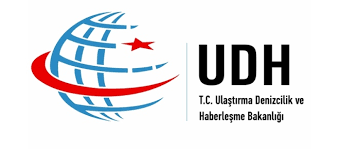 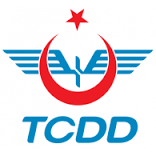 Heart of Freight Wagon Production in Turkey
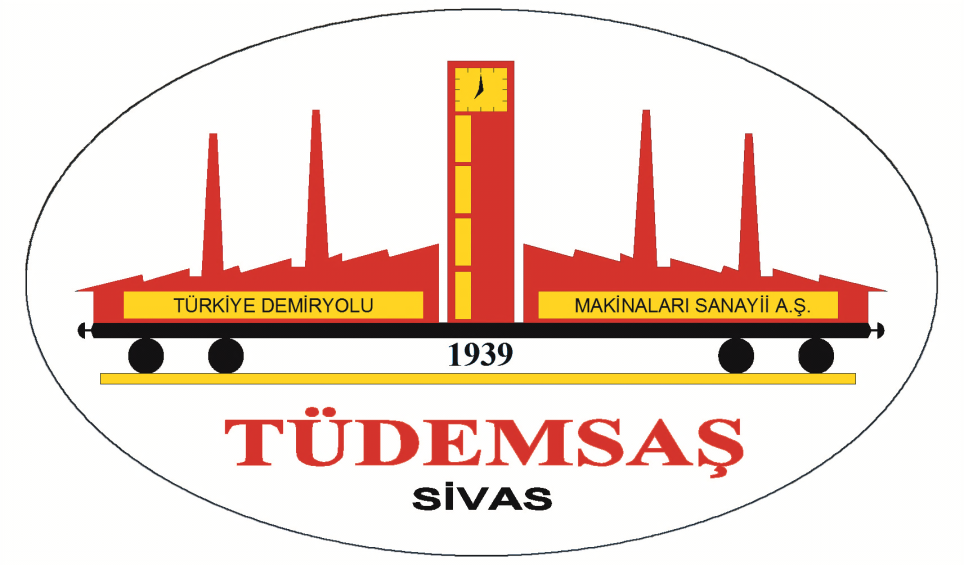 TÜRKİYE DEMİRYOLU MAKİNALARI SANAYİİ A.Ş.
   TURKISH RAILWAY MACHINES INDUSTRY INC.
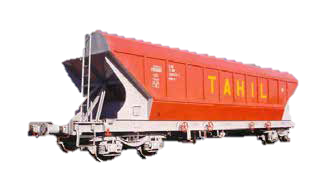 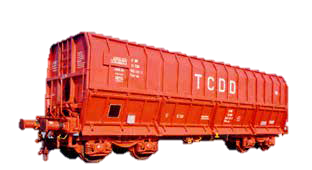 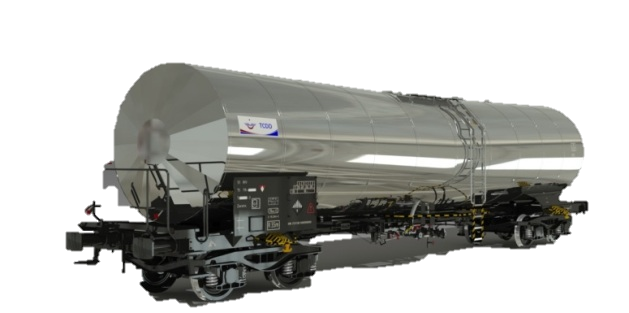 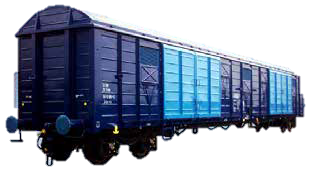 WHERE ARE WE?
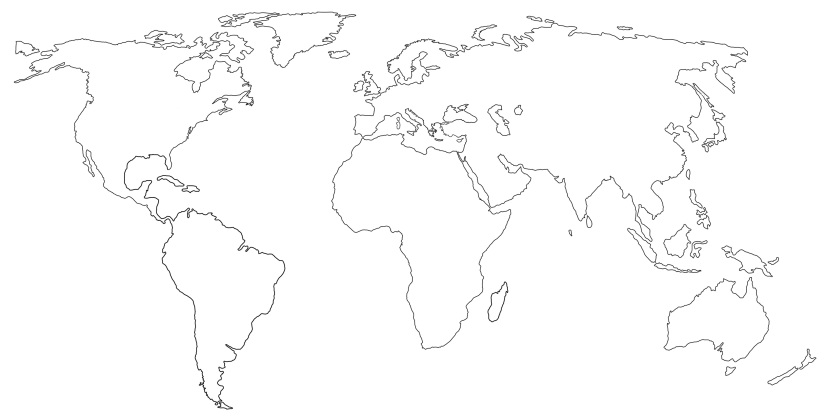 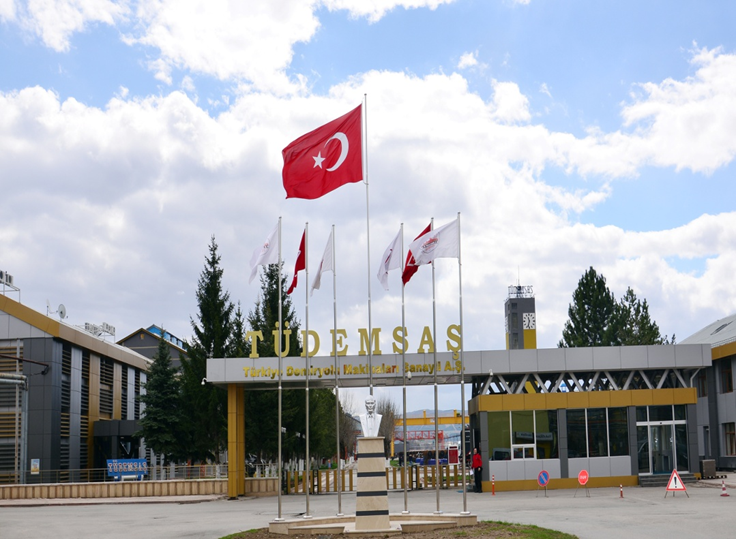 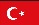 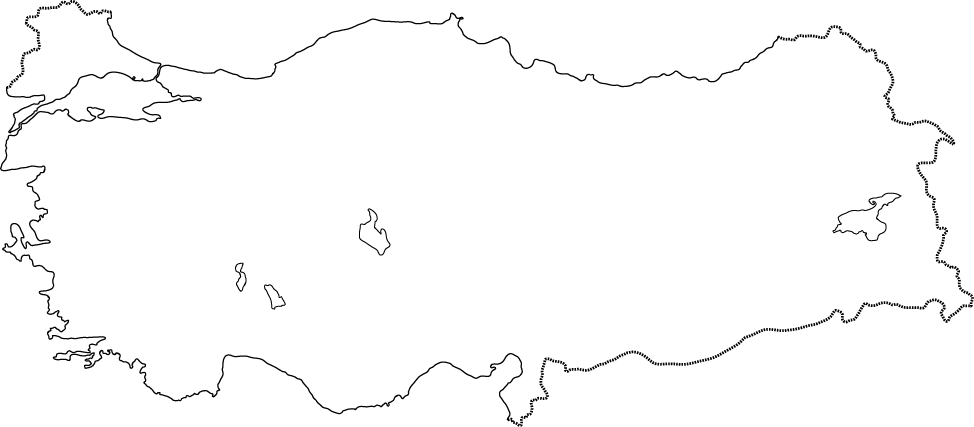 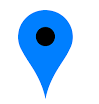 İstanbul
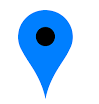 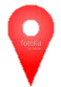 Ankara
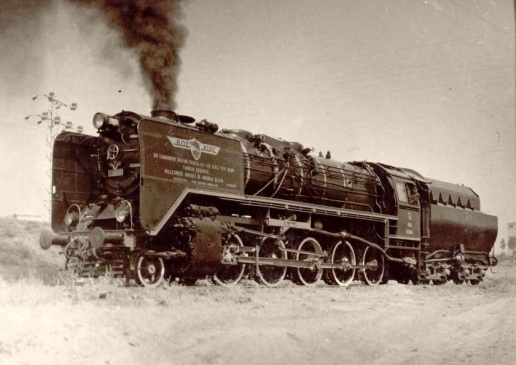 Sivas
Main Business : FREIGHT WAGON
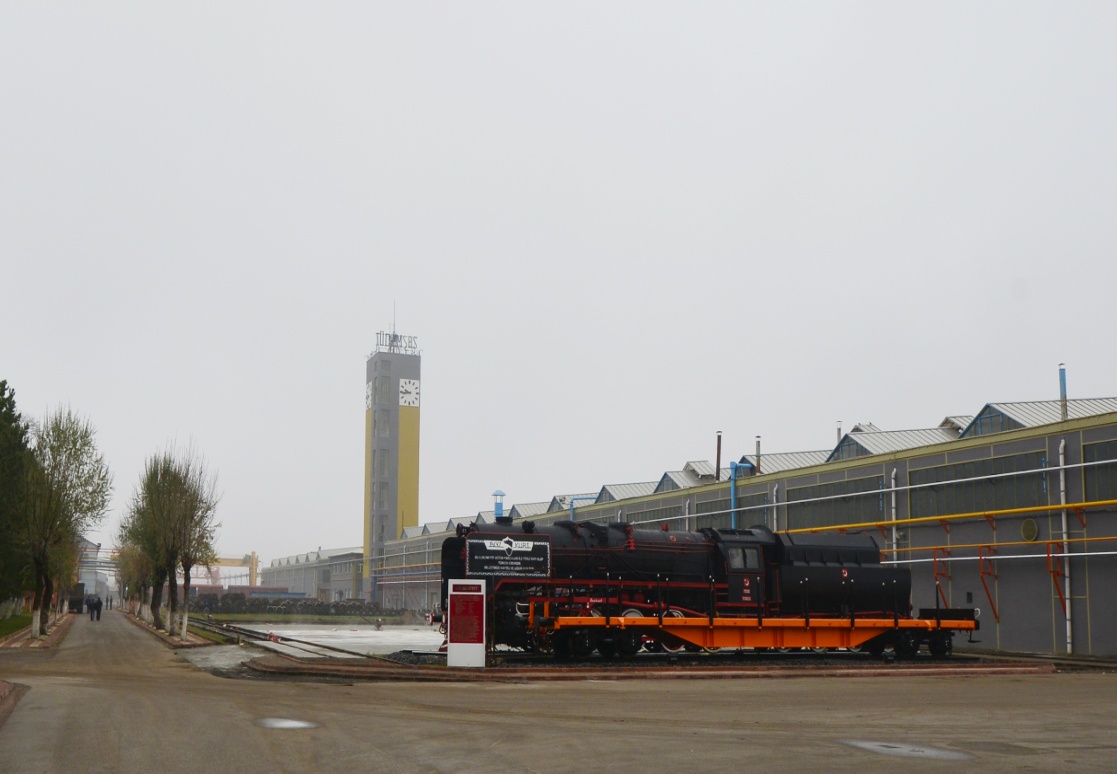 TOTAL AREA : 418.000 m2  
    INDOOR AREA : 110.000 m2 
    PERSONNEL : 1098 workers 
                                  (787 blue collar+ 311 white collar)
An affiliated company owned by TCDD
Freight wagons
Production
 Maintenance & Repair / Revision
 Refurbishment
[Speaker Notes: End of May 2018 : 870 blue collar, 330 white collar workers, to round up or down
TCDD has 4 Affiliated Companies; TÜLOMSAŞ, TÜDEMSAŞ, TÜVASAŞ and recently established TCDD Taşımacılık A.Ş.]
HISTORY
1939 – Inaugurated 
                   by the name of «SİVAS CER ATELYESİ».
                                       (Sivas Traction Workshop)

1961 –First  steam engine locomotive  
                  BOZKURT (Gray Wolf) was locally 
                  produced .

1975–Name changed as SİDEMAS 
                (Sivas Railway Machines Industry.

1986–Name and status changed as 
                  TÜDEMSAŞ 
   (Turkish Railway Machines Industry     
    Incorporated).
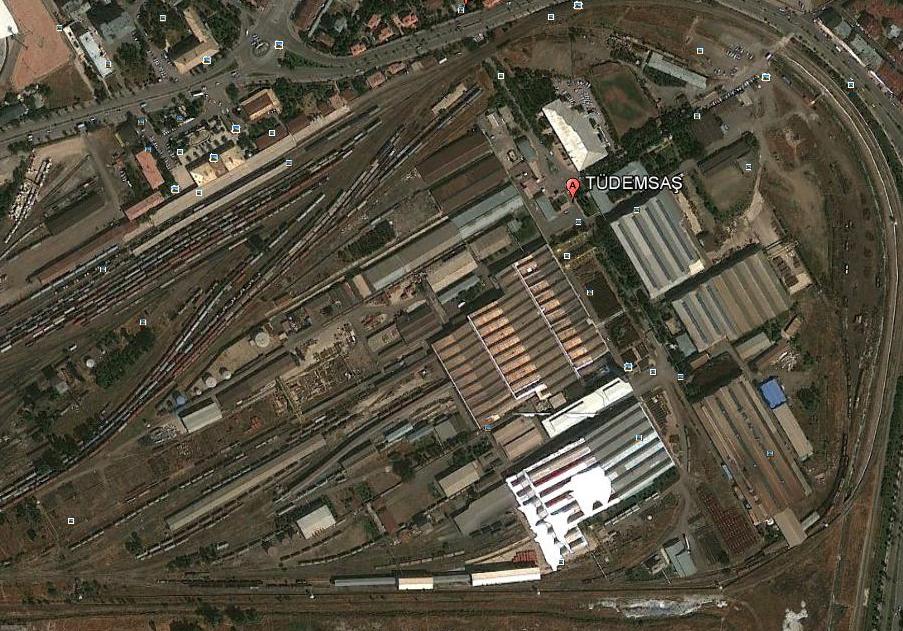 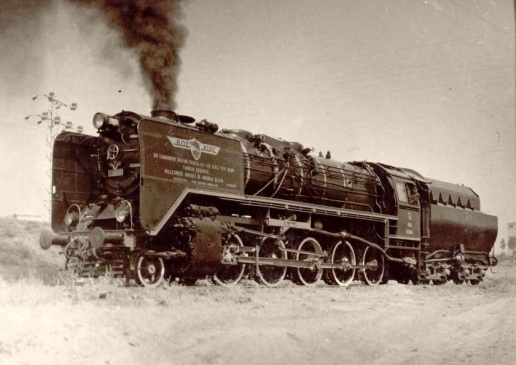 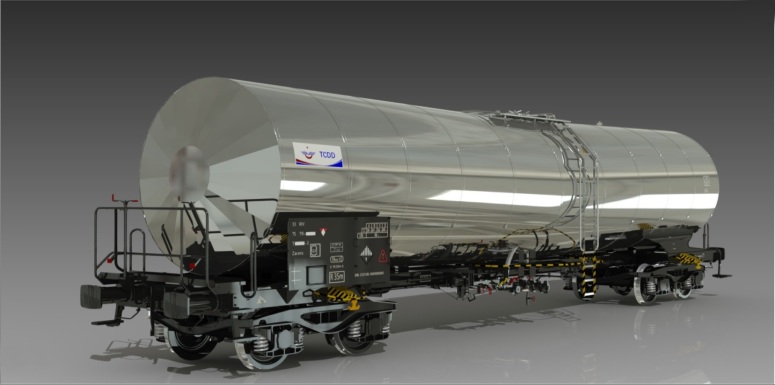 [Speaker Notes: History with milestones
1934-Foundation work started.
1953-First party of freight wagons were produced and put into service.
1958-Name was changed as «Sivas Railway Factories» 
2002-2003- 240 pcs of Petroleum Products Carrying Wagons were exported to Iraq.]
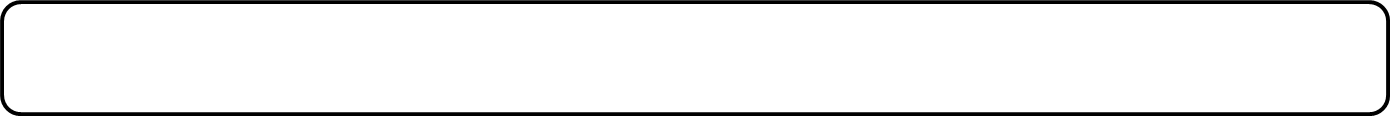 PRODUCTION
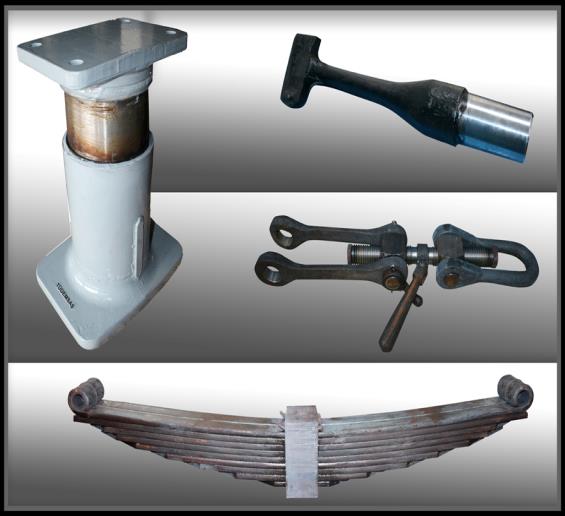 Conforming to International Standards;

 BOGIE PRODUCTION 
 WAGON ASSEMBLY  
 SHOT BLASTING and PAINTING 
SPARE PARTS (BUFFERS, BRAKE AIR HOSES, LEAF SPRINGS etc.)
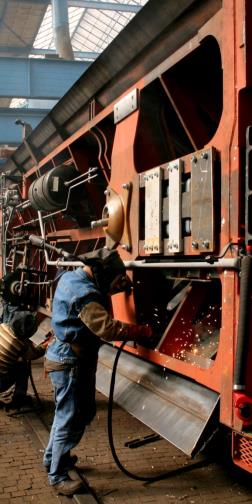 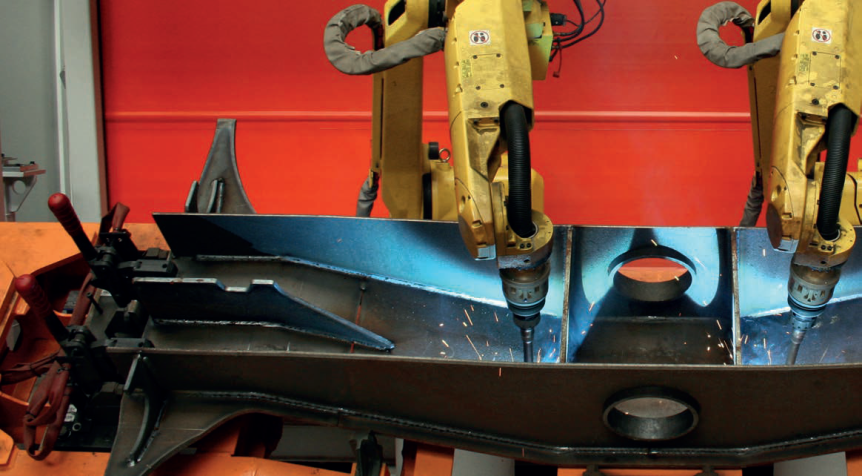 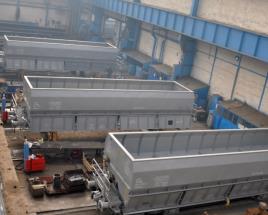 [Speaker Notes: Bogie production by semi automatic robot welding.]
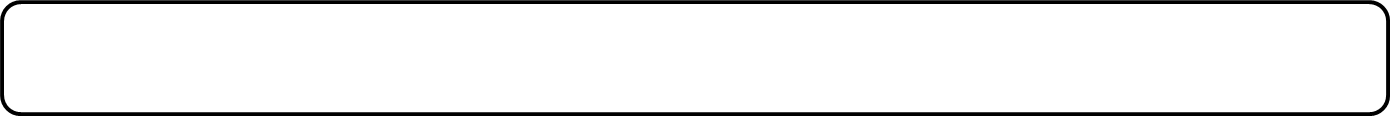 MAINTENANCE & REPAIR and REVISION
REPAIRWORK
PERIODICAL MAINTENANCE 
REFURBISHMENT / MODIFICATION 
         (Altering the type of wagons)
ROBOTIC SHOT BLASTING of WAGONS 
ULTRASONIC INSPECTION of WAGON AXLES
REPROFILING of WHEELS
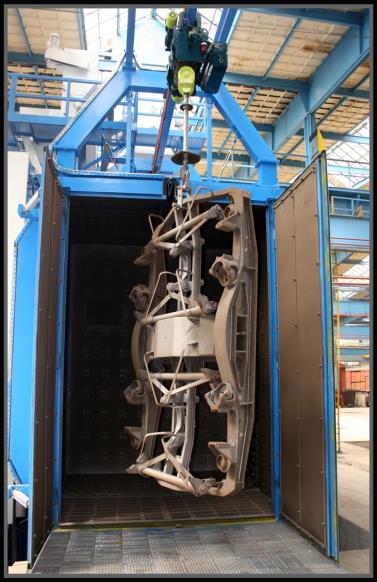 Bogie shot blasting cabin
[Speaker Notes: Periodical maintenance each 5-6 years
New investments for ECM]
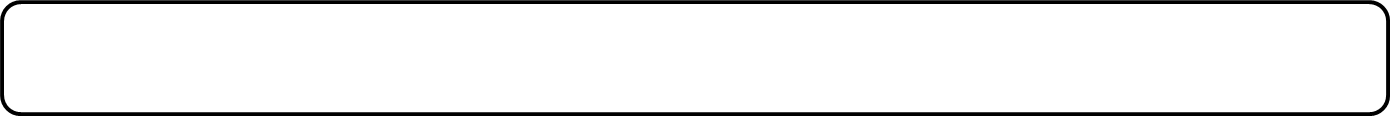 UP TILL NOW
Over 22 000 freight wagons of 31 types
 have been produced since 1953.
Maintenance-repair and revision of around 350 000 
wagons of various types 
have been realized since 1939.
[Speaker Notes: So far, until now,
22483 pcs ;     2019-1953=66---------22000/66=333
349 890 pcs;   2019-1939=80---------350000/80=4375]
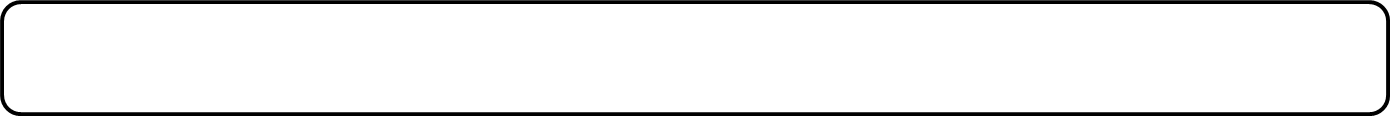 PRODUCTION CAPACITY
750 WAGONS PER YEAR
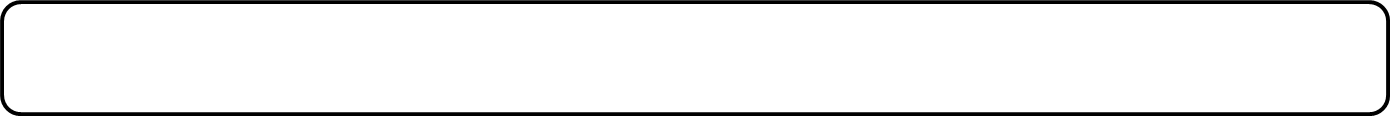 MAINTENANCE AND REPAIR CAPACITY
2500 WAGONS PER YEAR
[Speaker Notes: Approximately 750 wagons.]
Ore Transport Wagon
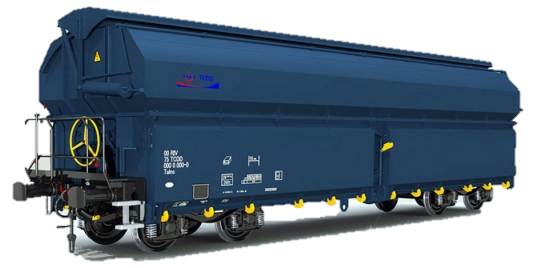 Tank Wagon
Container Wagon
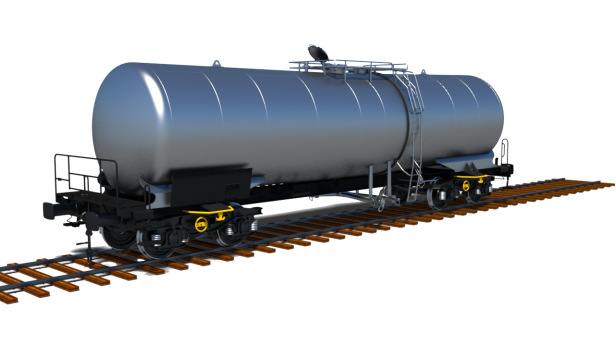 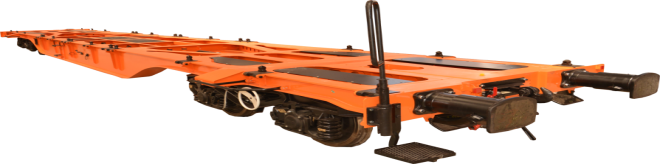 WAGON TYPES
Covered Wagon with Aluminum Sliding Walls
Cereals Wagon
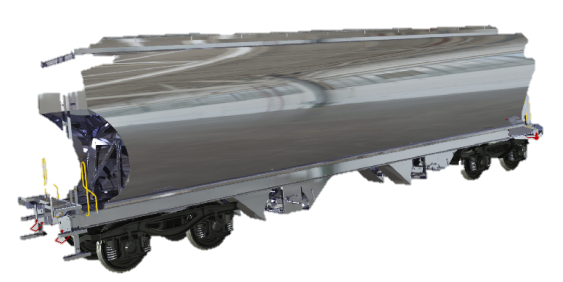 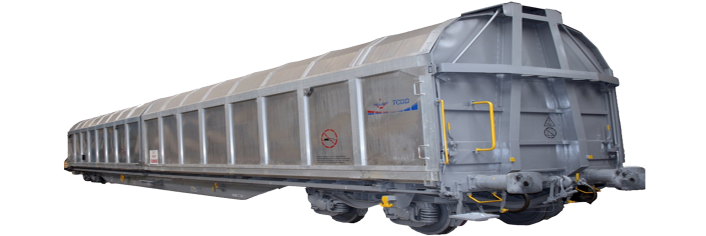 [Speaker Notes: Depending on the type of product to transport
iron ore, minerals, flat wagon,containers,cereals, granular, grains, wheat, household goods, refrigerators, washing machines, light/heavy petroleum products]
Buffer
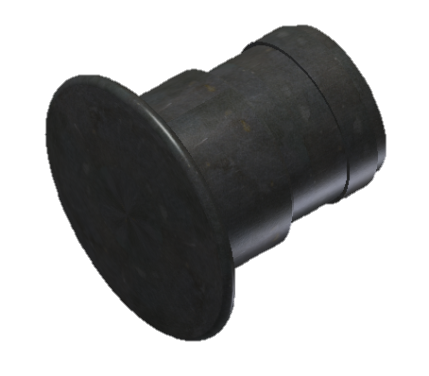 Screw Coupling System
Lenoir Link
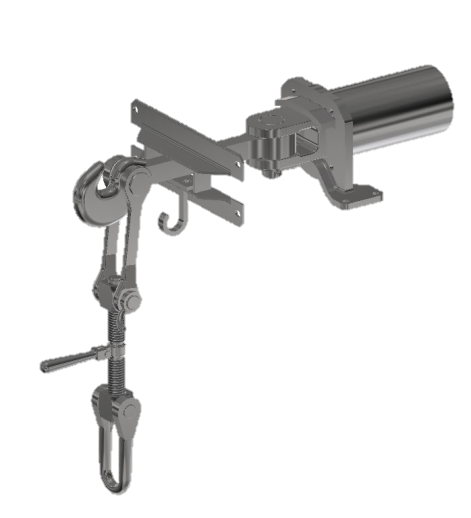 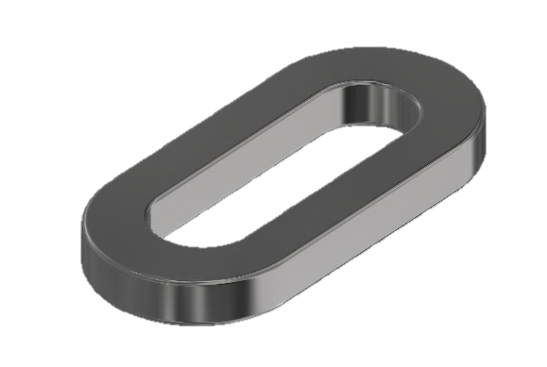 OUTSOURCED WAGON PARTS
Helical Spring
Roller Bearing
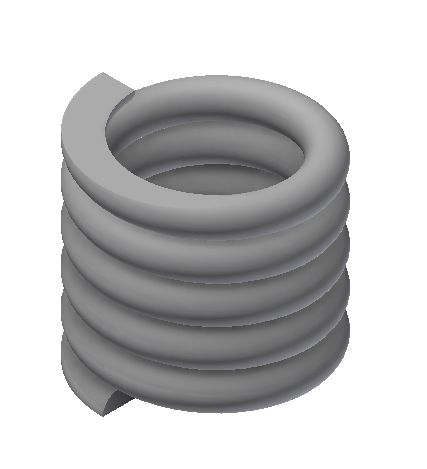 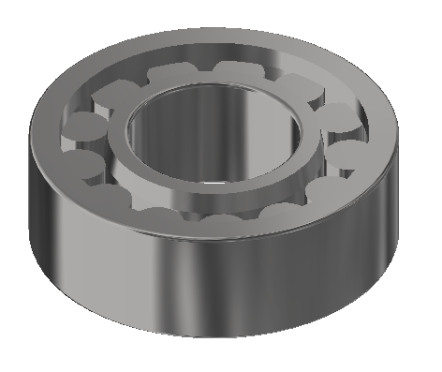 Brake Shoe Holder
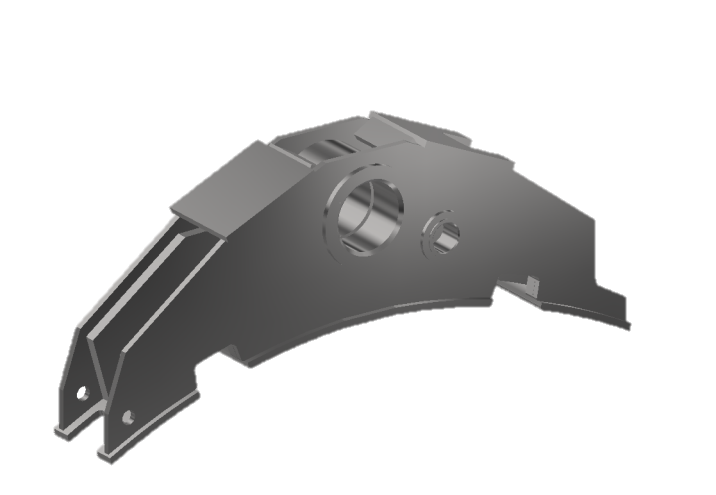 [Speaker Notes: Draft Gear/Draw Gear + Draw Hook + Screw Coupling= Screw Coupling System 
Yan yastık alt ve üst oturma parçaları]
Wheelset
Wheelset Guiding System
Helical Spring Support
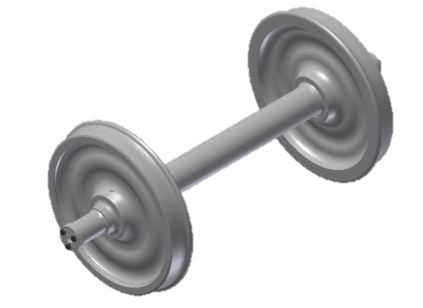 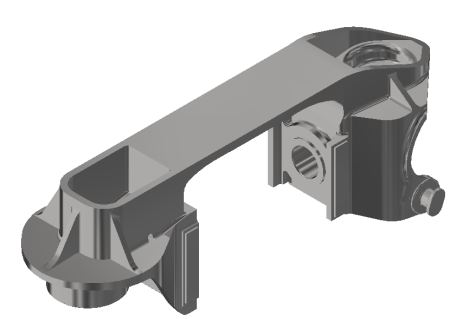 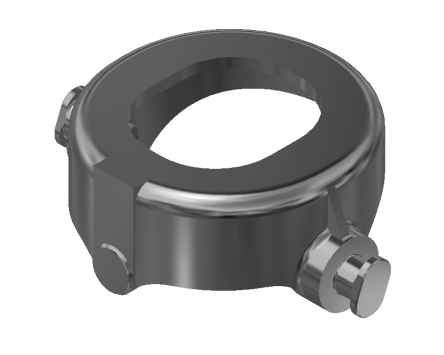 OUTSOURCED WAGON PARTS
Axle Box
Tow Hook
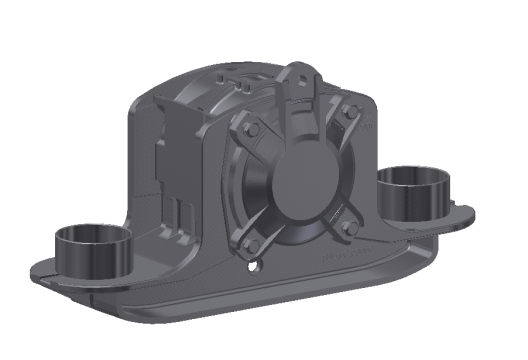 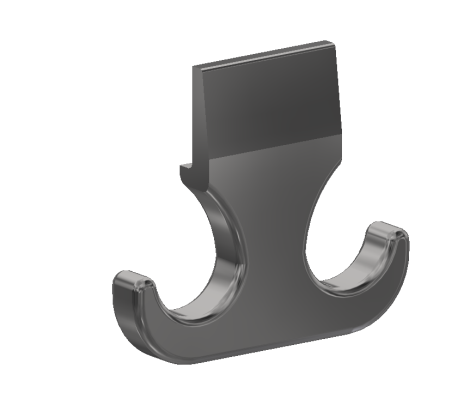 Container Spigot
Bogie Pivot Center
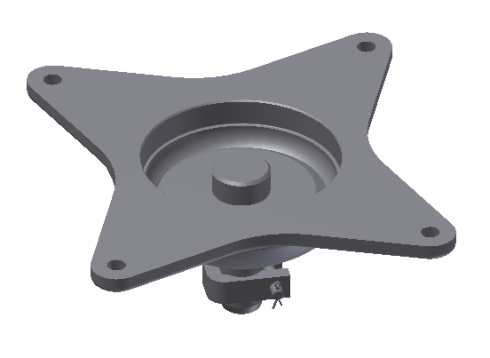 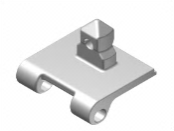 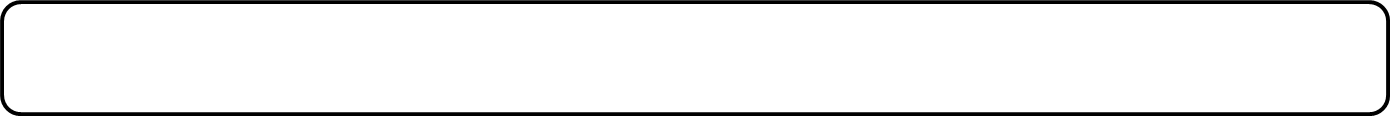 WAGONS ALREADY PRODUCED (TSI)
Rgns 60’ PLATFORM WAGON
Sgns 60’ CONTAINER WAGON
Talns 80 m3 ORE TRANSPORT WAGON
Zacens 78 m3 TANK WAGON(INTERNALLY HEATED)
Sggmrs 90’ ARTICULATED  CONTAINER WAGON
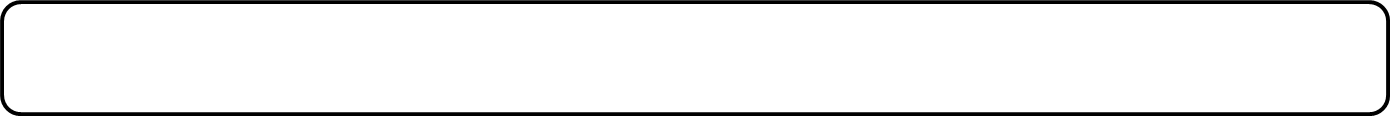 BOGIES ALREADY PRODUCED (TSI)
Y25Lsd(f)-KC1 
      KNORR CFCB
      WABTEC IBB10
Y25Ls(s)d1 with front and rear beams
Y25 Lsdi(f)-KC1 (H-Type)
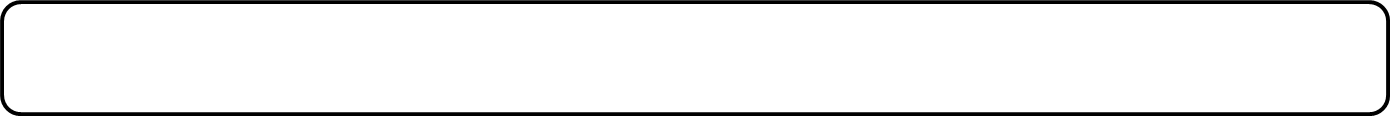 ONGOING WAGON PROJECTS and PRODUCTION
Sgmmns(s)-45’ CONTAINER WAGON
Sdgmns - MILITARY TANK TRANSPORT WAGON
Zans 87 m³ TANK WAGON FOR LIGHT OIL PRODUCTS
Sggrs 80’ ARTICULATED  CONTAINER WAGON
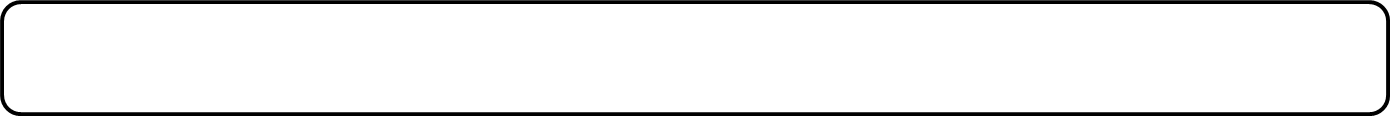 TARGET WAGON PROJECTS
Sdggmrs POCKET WAGON (For SEMITRAILERS) 
Uagnpps CEREALS WAGON
Sggns 80’ CONTAINER WAGON (SINGLE UNIT)
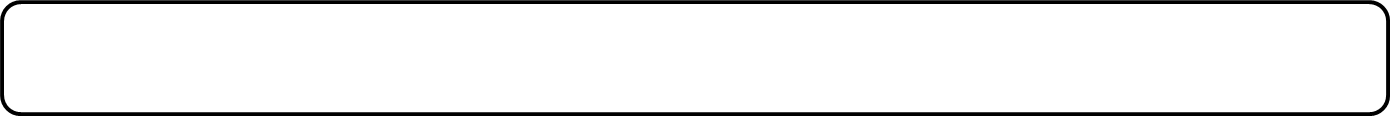 WAGONS ALREADY PRODUCED (TSI)
Rgns 60’  PLATFORM WAGON
Technical Characteristics :
Tare : ~21 t
Payload : ~ 69 t 
Axle Load : 22,5 t
Max. Speed : 120 km/h (empty)
Freight : 20, 30, 40’ containers , 
                long / flat goods and  block  loads
Platform  Height : 1150 mm
 (from rail surface)
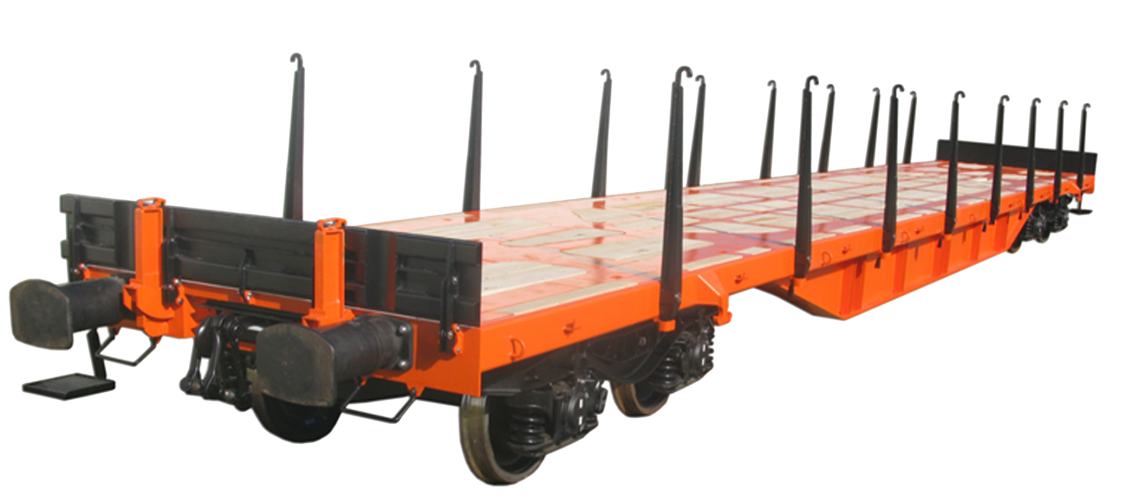 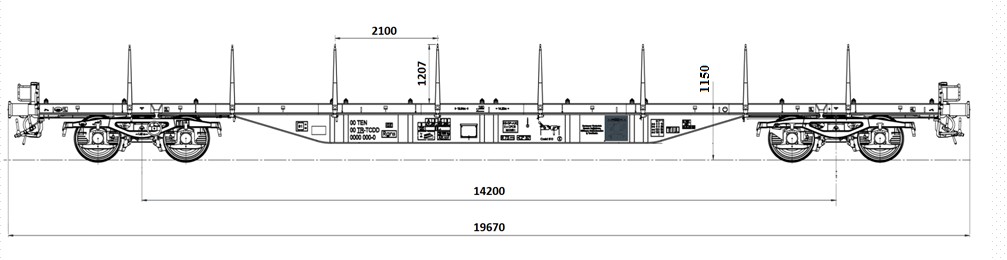 [Speaker Notes: 2016 yılında 500 adet üretimi yapıldı.
BOJİ TİPİ: Y25Lsd(f)-KC1
CFCB Kompakt Fren Sistemi
Vagon boyu düzeltilecek.]
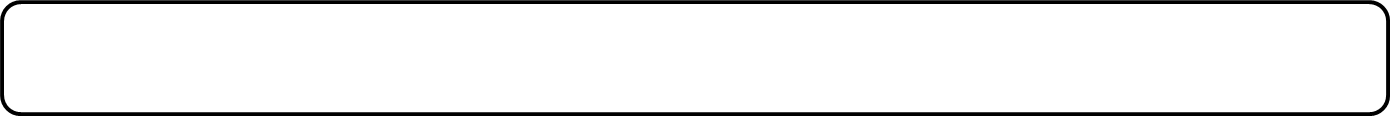 WAGONS ALREADY PRODUCED (TSI)
Sgns 60’ CONTAINER WAGON
Technical Characteristics :
Tare : ~17 t
Payload : ~ 73 t  
Axleload : 22,5 t
Max.Speed : 120 km/h (empty)
Hamule : 10’, 20’, 30’, 40’ containers and   
                their combinations
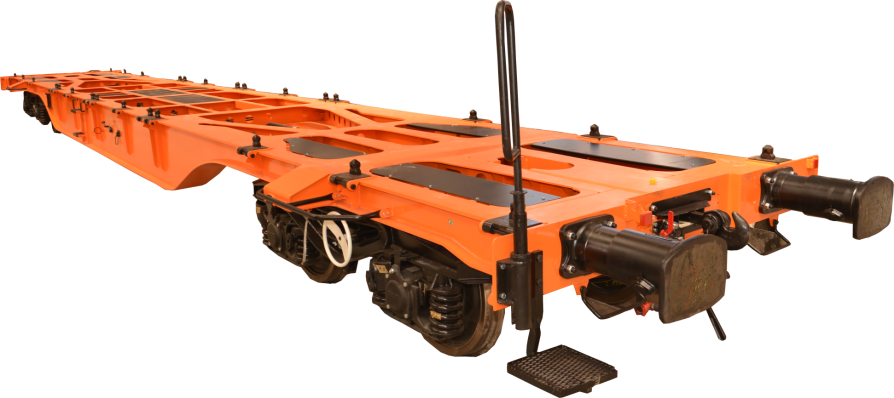 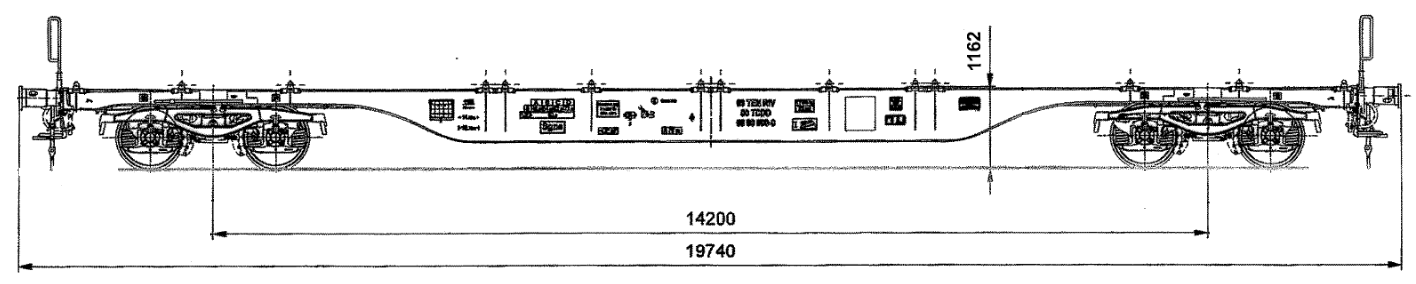 [Speaker Notes: 2016 yılında 200 adet üretimi tamamlanmış ve teslim edilmiştir.
BOJİ TİPİ: Y25Lsd(f)-KC1
IBB10 Kompakt Fren Sistemi]
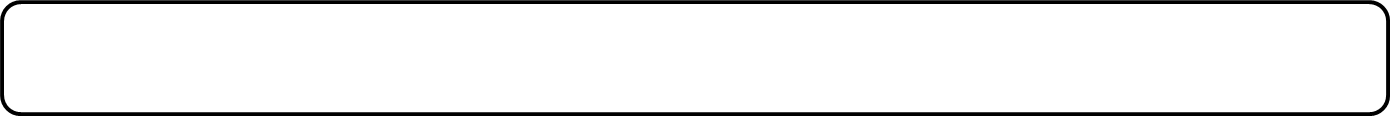 WAGONS ALREADY PRODUCED (TSI)
Talns 80 m³ ORE TRANSPORT WAGON
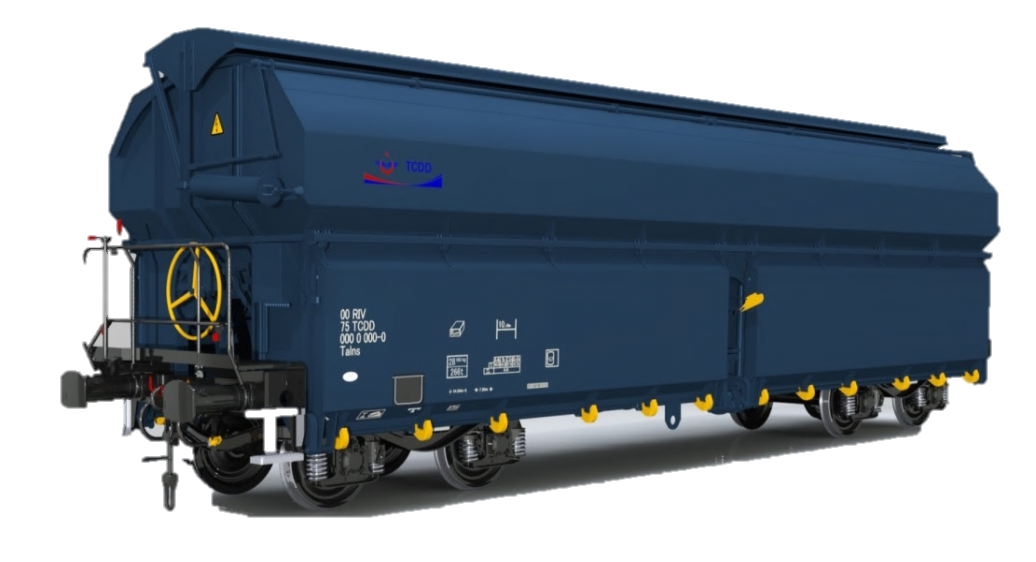 Technical Characteristics:
Tare : ~24 t
Payload : ~66 t  
Axle Load : 22,5 t
Max. Speed : 120 km/h (empty)
Freight : bulk cargo
Pneumatically operated top  cover and side walls
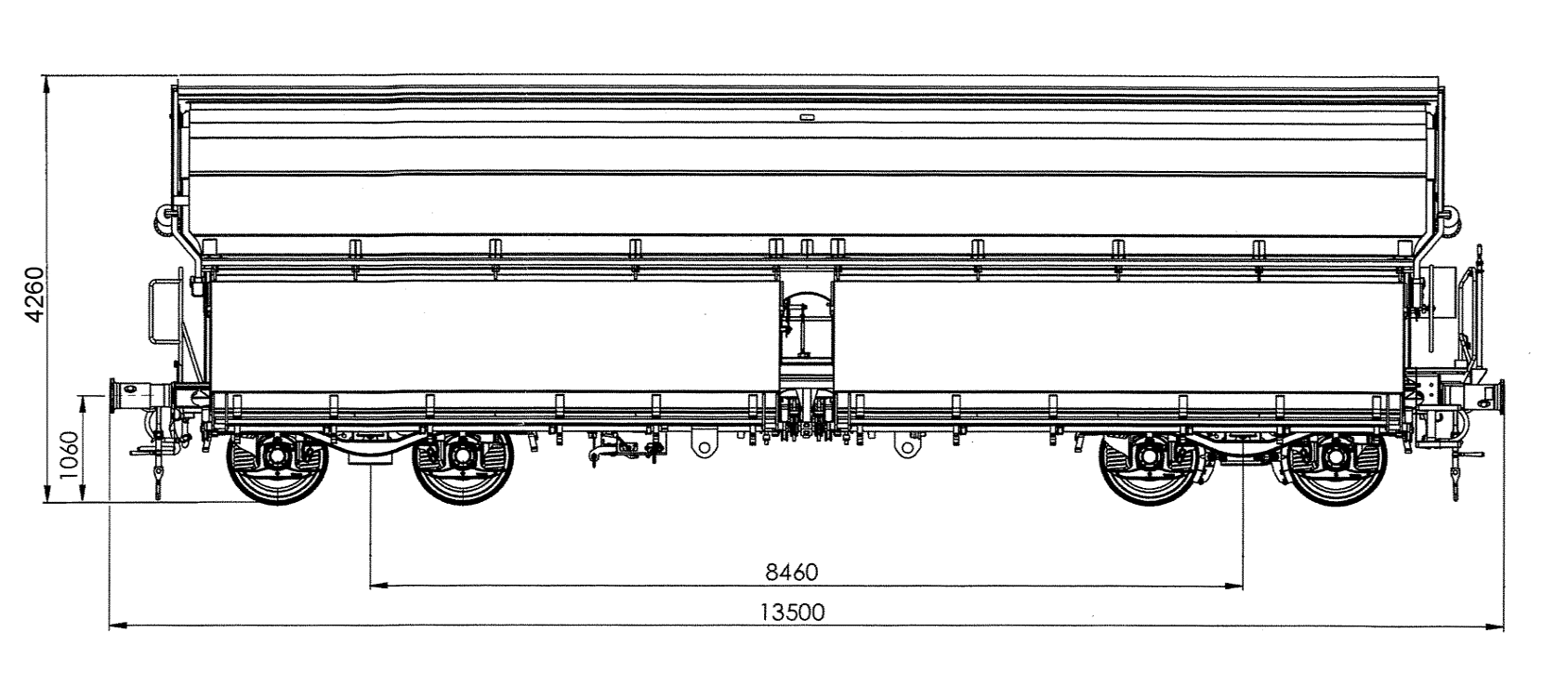 [Speaker Notes: BOJİ TİPİ: Y25Lsd(f)-KC1
Frenleme Rejimi:’S’]
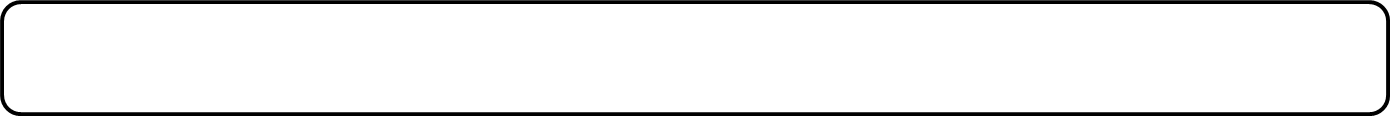 WAGONS ALREADY PRODUCED (TSI)
Zacens TANK WAGON (Internally Heated)
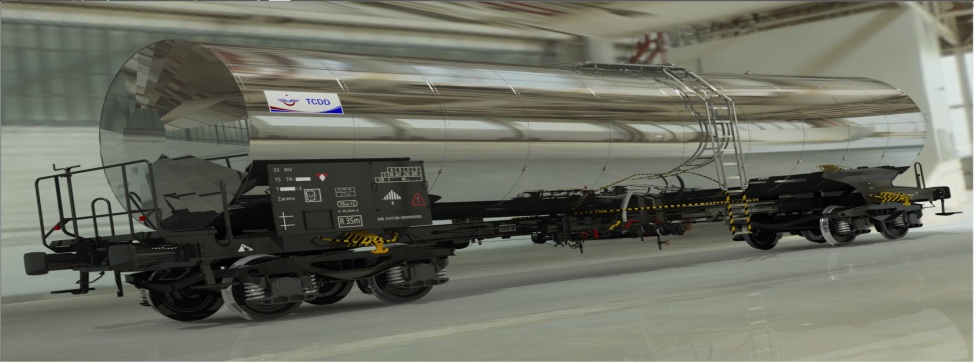 Technical Characteristics :
Tare : ~25 t
Payload : ~65 t
Volume : 78 m³
Axle Load : 22,5 t
Max. Speed : 120 km/h (empty)
Freight : heavy oil products, tars 
              (incl.coal tar), asphalt, bitumen
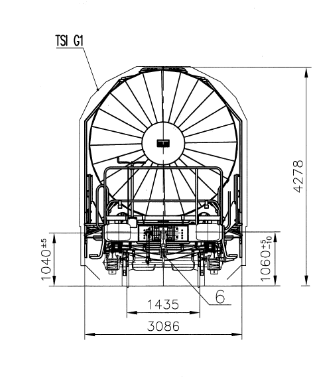 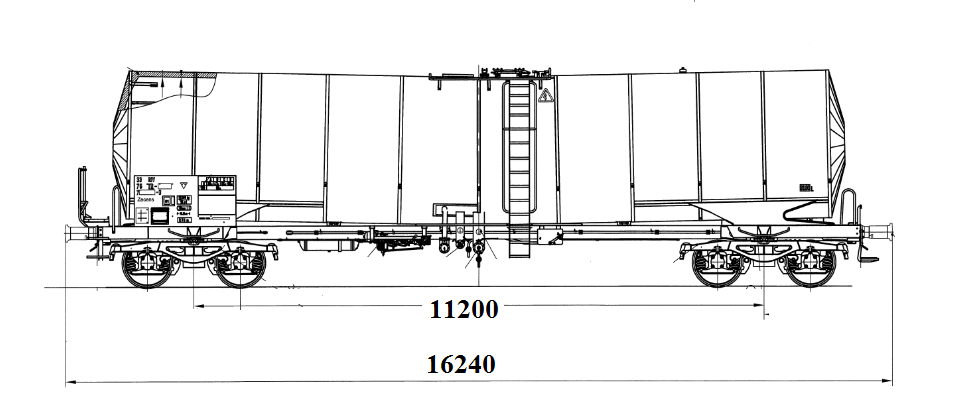 [Speaker Notes: BOJİ TİPİ: Y25Ls1-K                                                                                                                                         
TANK TİPİ: L4BH
FRENLEME REJİMİ: ‘s’
Zacens VAGONU PROJE DURUMU
Proje tamamlandı, 
Internally heated from the bottom.
Insulated.]
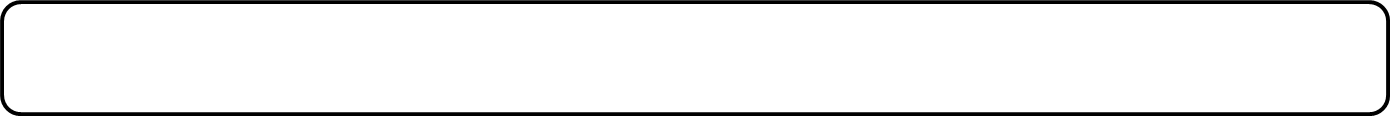 WAGONS ALREADY PRODUCED (TSI)
Sggmrs 90’ CONTAINER WAGON
Technical Characteristics :
Tare : 26 t
Payload : 109 t
Axle Load : 22,5 t
Max. Speed : 120 km/h (empty)
Freight : 20’, 30’, 40’, 45’ containers      
               and various combinations of 
               20’, 30’ containers
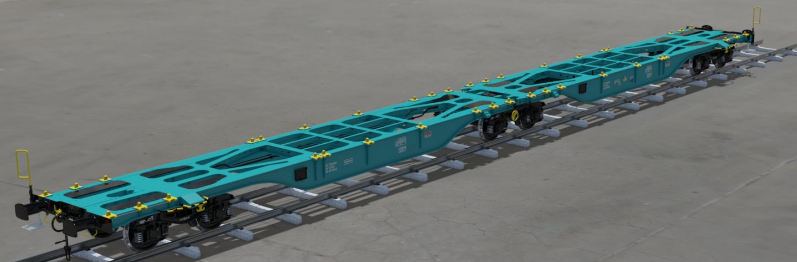 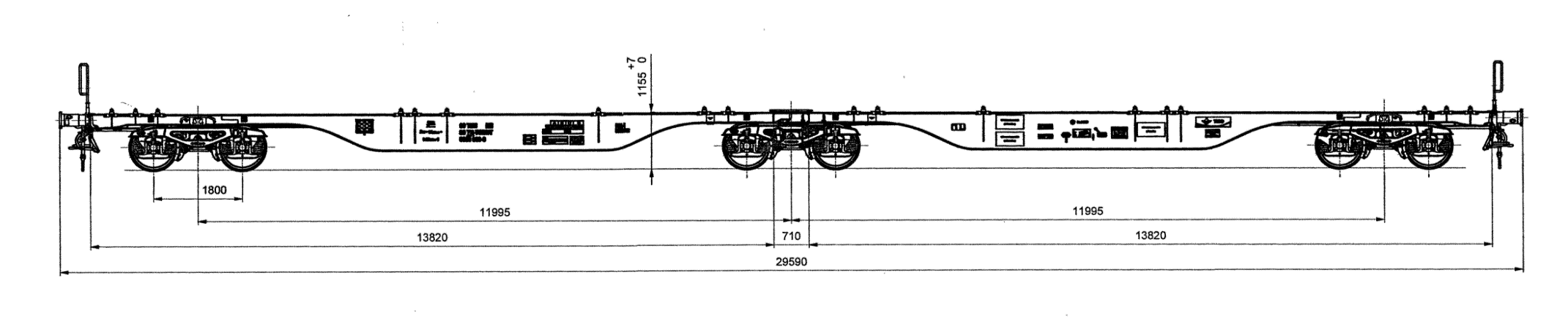 [Speaker Notes: BOJİ TİPİ: Y25Lsdi(f)-KC1 (H tipi)]
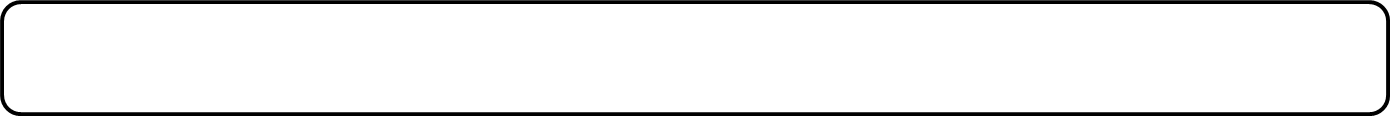 BOGIES ALREADY PRODUCED (TSI)
BOGIE-Y25Lsd(f)-KC1
Technical Characteristics : 
Axle Load : 22,5 t 
Max. Speed : 120 km/h
Wheel Diameter : 920 mm 
Tare : ~4,2 t
Brake System : CFCB (Knorr-Bremse)  
                     or  IBB10 (Wabtec)
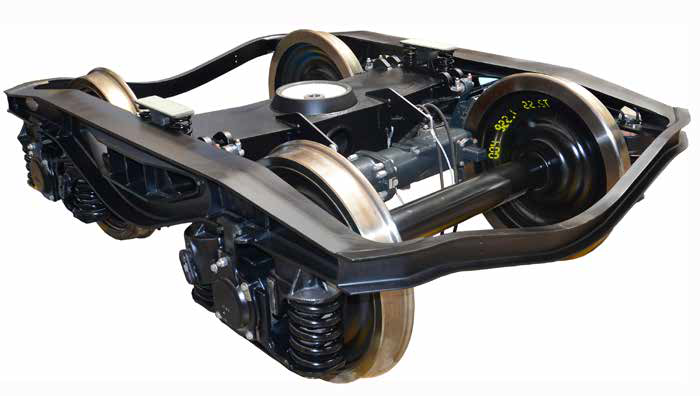 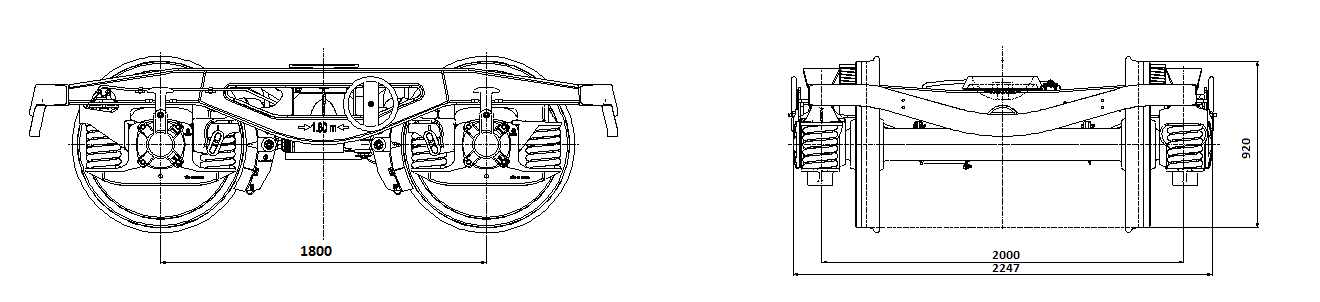 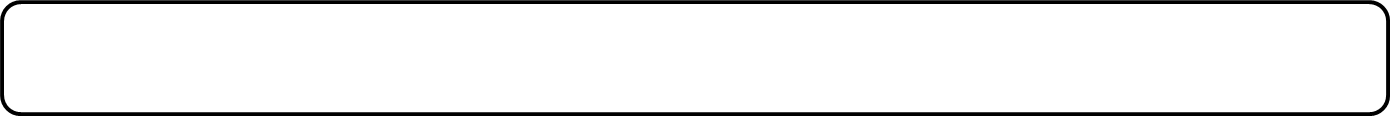 BOGIES ALREADY PRODUCED (TSI)
BOGIE-Y25Ls(s)d1
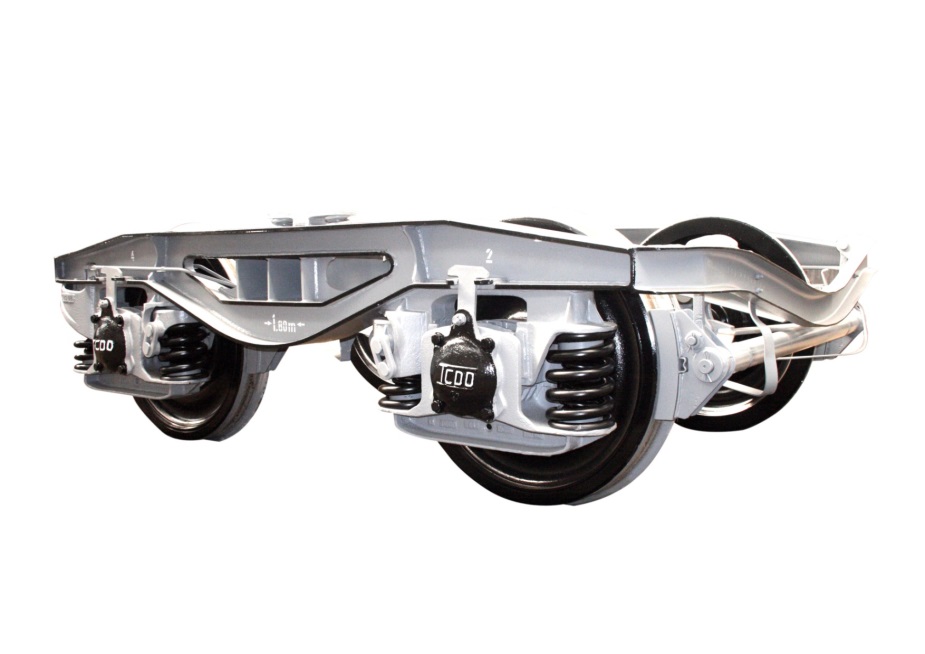 Technical Characteristics : 
Axle Load : 22,5 t 
Max. Speed : 120 km/h
Wheel Diameter : 920 mm 
Tare : ~4,6 t
Brake System : Conventional
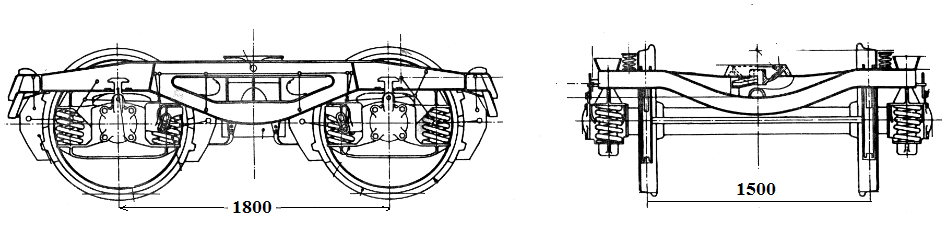 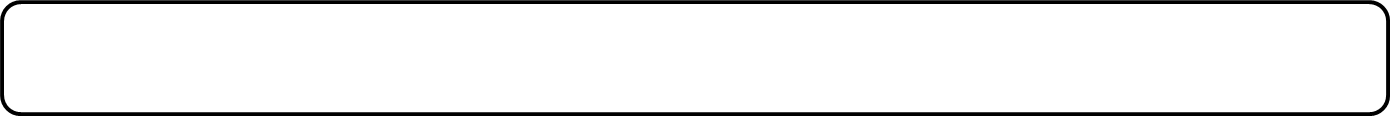 BOGIES ALREADY PRODUCED (TSI)
BOJİ-Y25Lsdi-KC1(H Tipi)
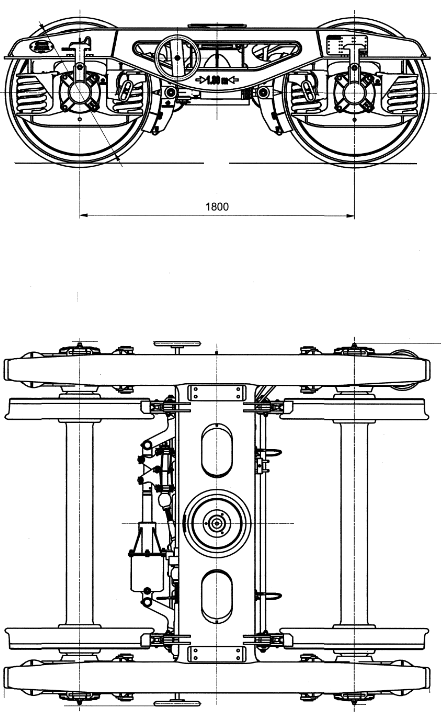 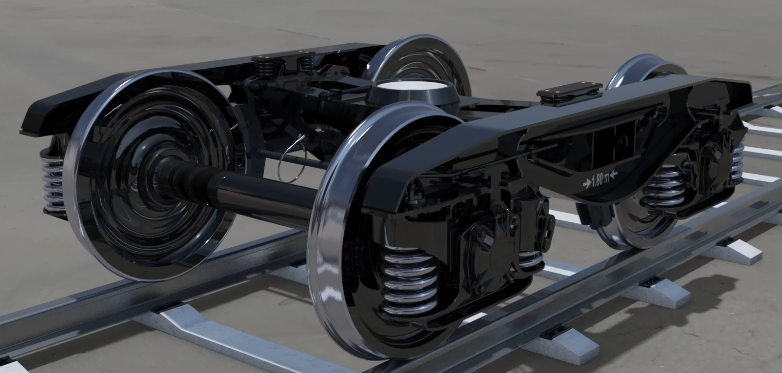 Technical Characteristics : 
Axle Load : 22,5 t 
Max. Speed : 120 km/h
Wheel Diameter : 920 mm 
Tare : ~4 t
Brake System : IBB10 (Wabtec)
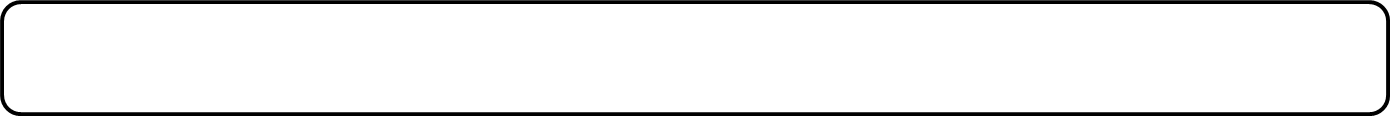 ONGOING WAGON PROJECTS and PRODUCTION
Sgmmns(s) 45’ CONTAINER WAGON
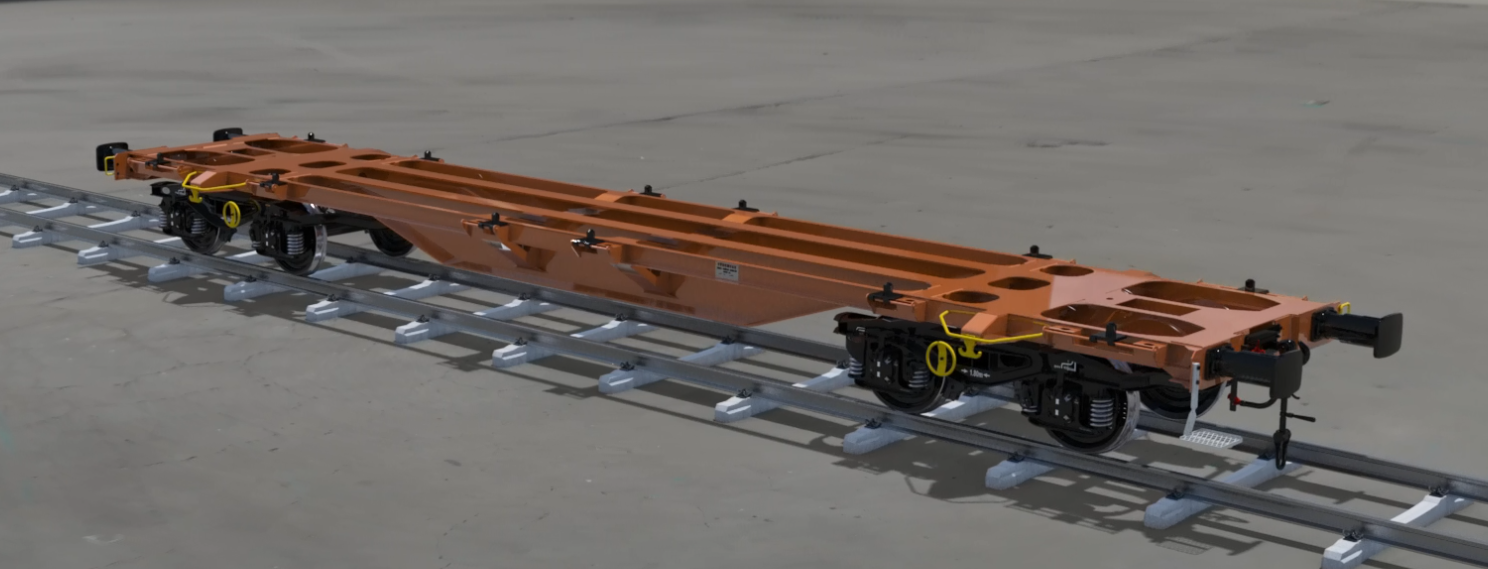 Technical Characteristics :
Tare : ~17 t
Payload : ~73 t
Axle Load : 22,5 t
Max. Speed : 120 km/sa Freight : 20’ ,30’,40’,45’   
               containers and   
               swap bodies
Brake System : Conventional
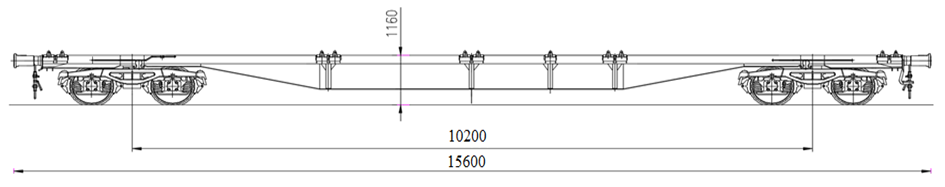 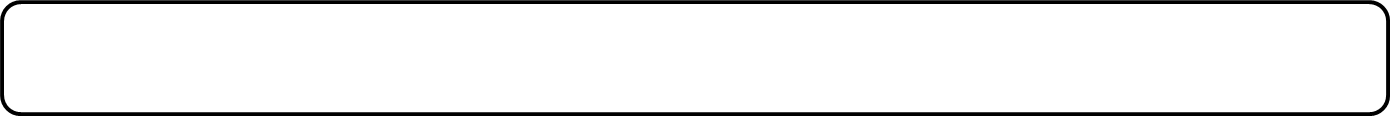 ONGOING WAGON PROJECTS and PRODUCTION
Sdgmns MILITARY TANK TRANSPORT WAGON
Technical Characteristics :
Tare : 23,5 t
Payload : 66,5 t 
Axle Load : 22,5 t
Max. Speed : 120 km/h (unladen)
Freight : 20’, 40’ containers, 
              heavy construction equipment,  
              military vehicles 
      and  marble blocks

.
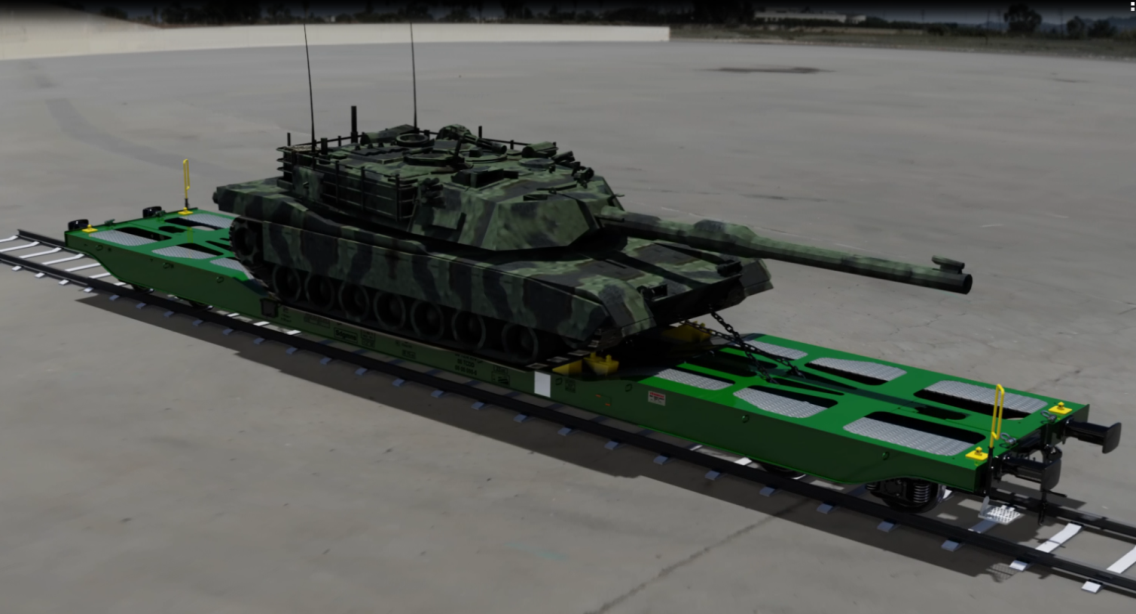 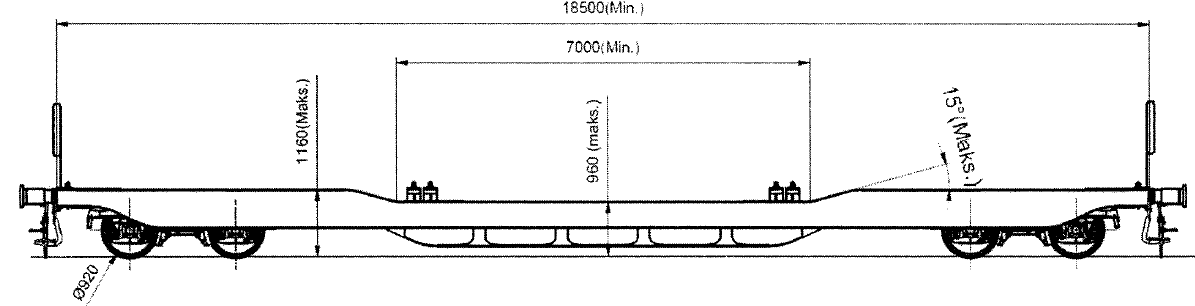 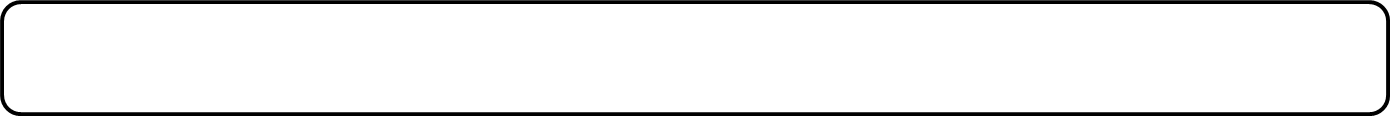 ONGOING WAGON PROJECTS and PRODUCTION
Zans 87 m³ TANK WAGON FOR LIGHT OIL PRODUCTS
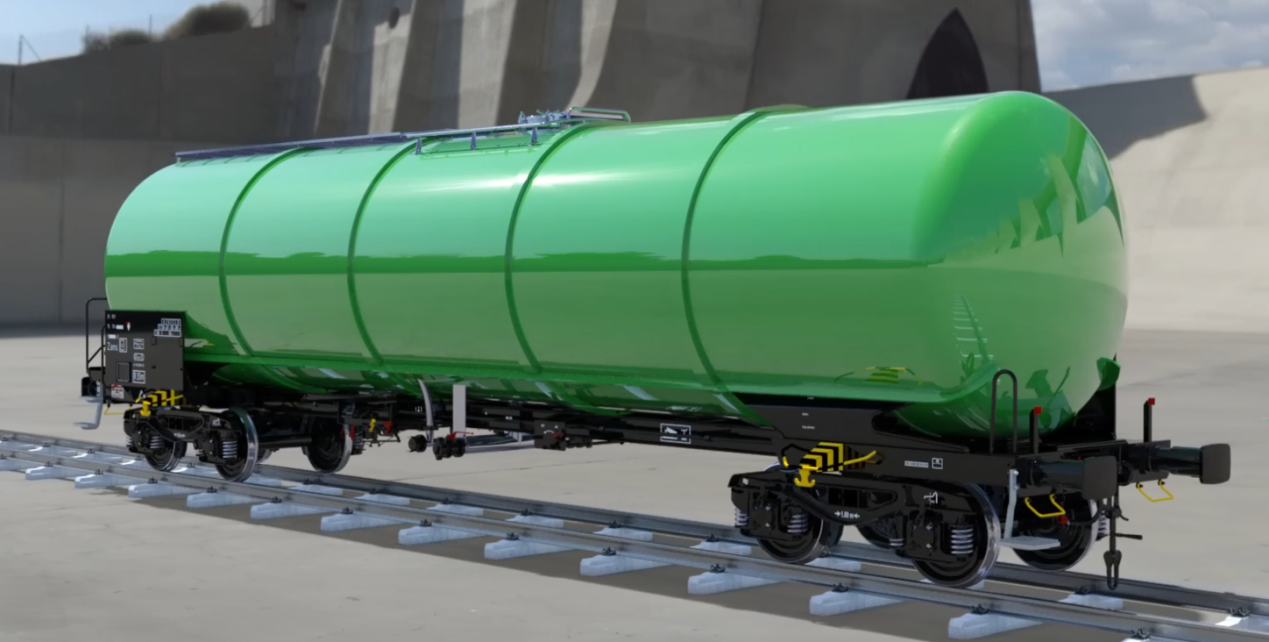 Technical Characteristics:
Tare : ~21 t
Volume : 87 m³ 
Axle Load : 22,5 t
Max. Speed : 120 km/h (empty)
Freight : light oil products
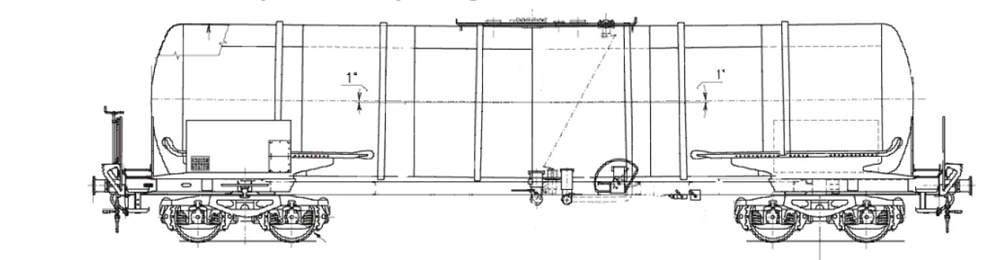 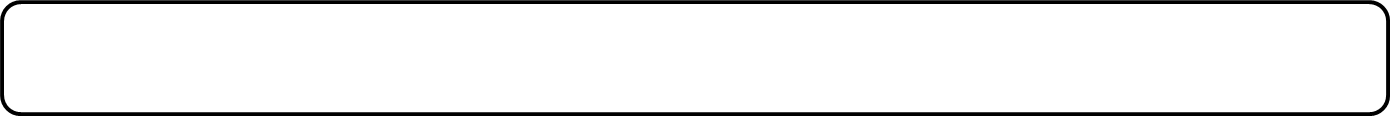 ONGOING WAGON PROJECTS and PRODUCTION
Sggrs 80’ ARTICULATED  CONTAINER WAGON
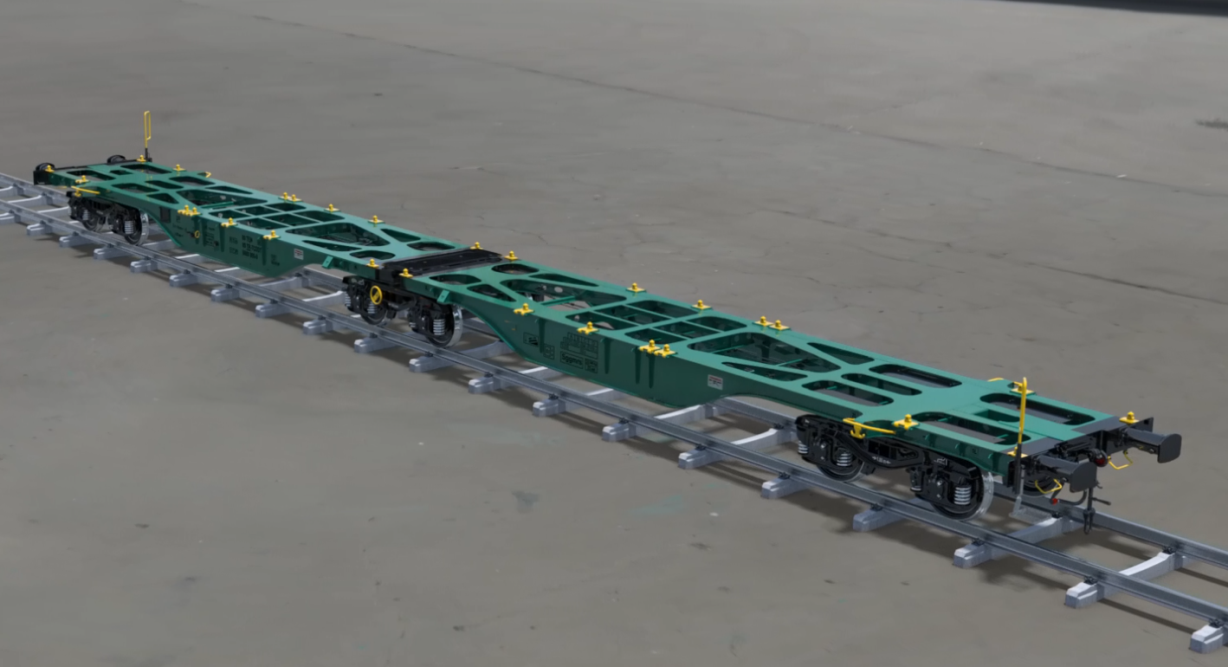 Technical Characteristics :
Tare : ~25 t
Payload : ~110 t
Axle Load : 22,5 t
Max. Speed : 120 km/h (unladen)
Freight : 20’ ,30’,40’ containers
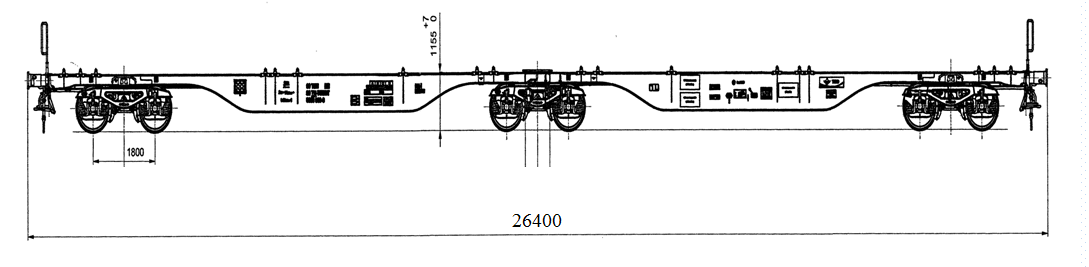 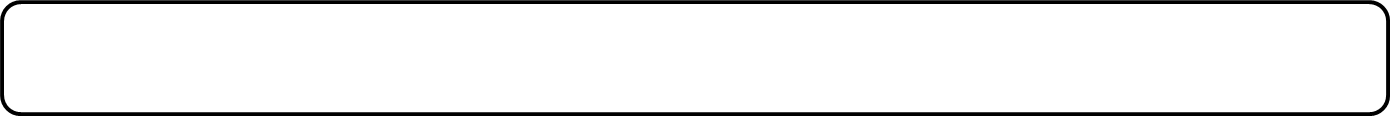 TARGET WAGON PROJECTS
Sdggmrs POCKET WAGON (For SEMITRAILERS)
Technical Characteristics :
Tare : ~33 t
Payload : ~102 t
Axle Load : 22,5 t
Max. Speed : 120 km/h (unladen)
Freight : 20’, 24’, 26’, 30’, 40’, 45’ 
                containers, semitrailers
                 7.82 m ,13,6 m,13,72 m  
                 swap bodies
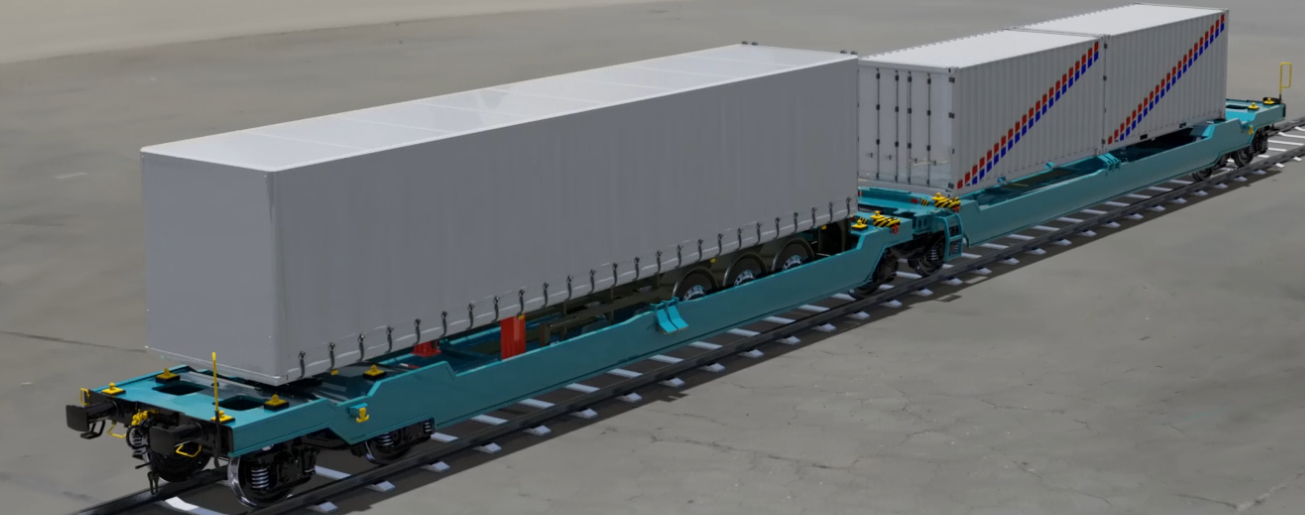 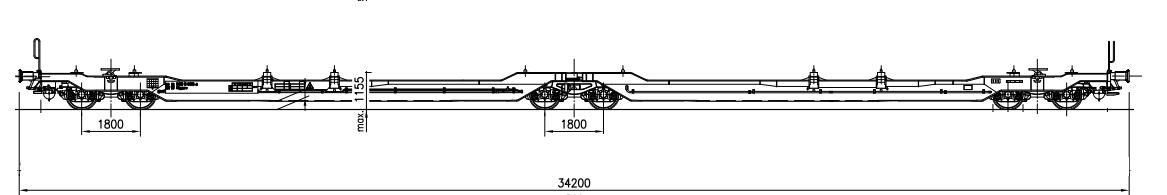 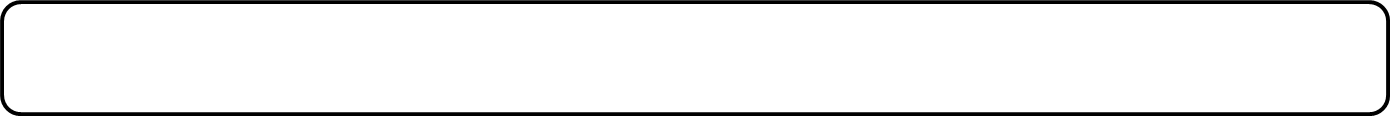 TARGET WAGON PROJECTS
Uagnpps CERERALS WAGON
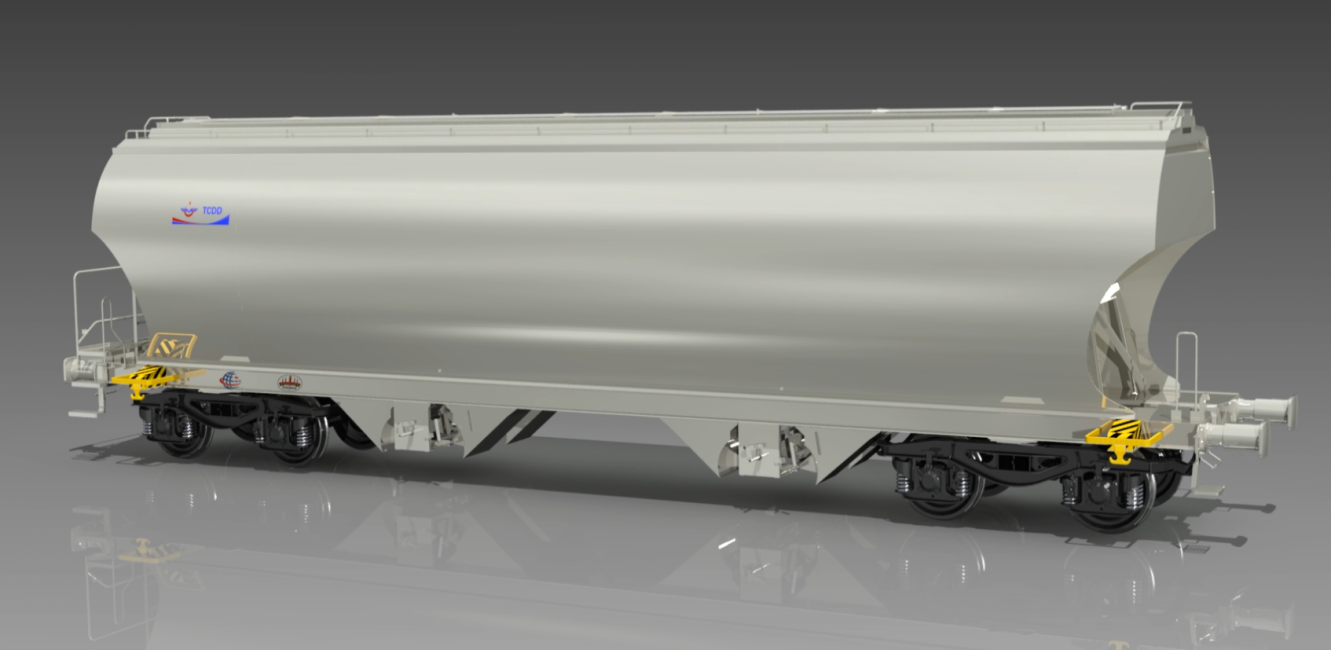 Technical Characteristics :
Tare : ~33 t
Payload : ~102 t
Axle Load : 22,5 t
Max. Speed :120 km/h (empty)
Freight : Products like soya 
              bean, corn, wheat 
              needed to protect 
              against adverse 
              wheather conditions
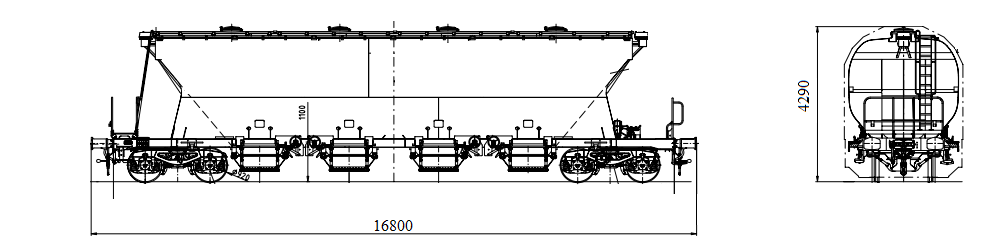 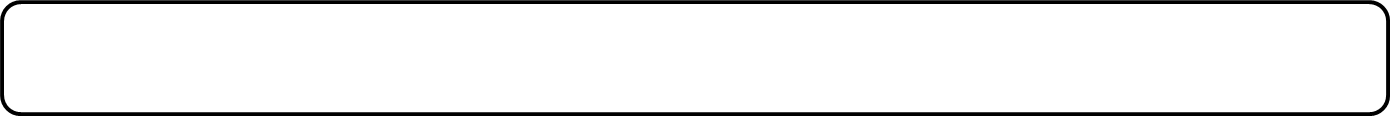 TARGET WAGON PROJECTS
Sggns 80’ CONTAINER WAGON (SINGLE UNIT)
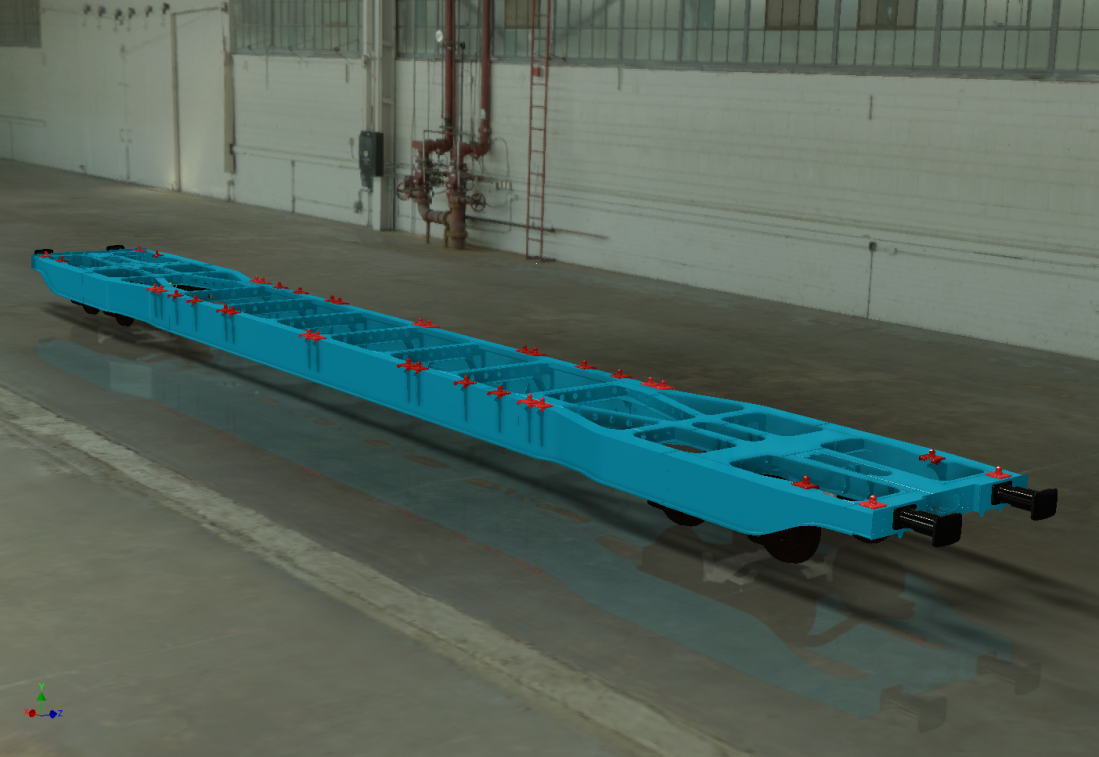 Technical Characteristics :
Tare : ~22 t
Payload : ~68 t
Axle Load : 22,5 t
Max. Speed : 120 km/h (unladen)
Hamule : 20’, 26’, 30’, 40’, 45’ 
                containers
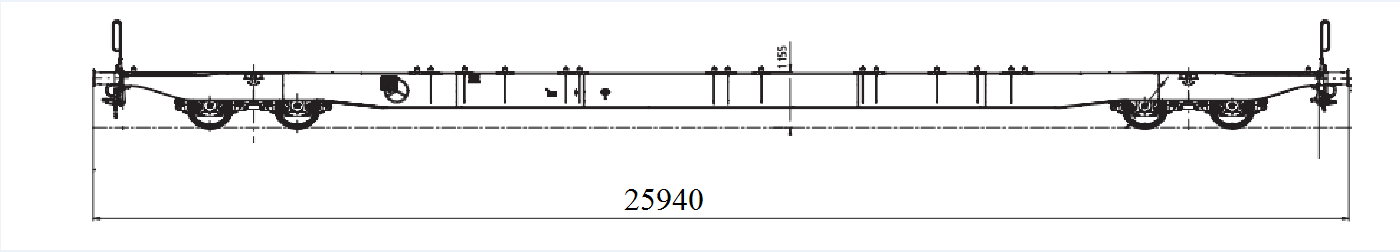 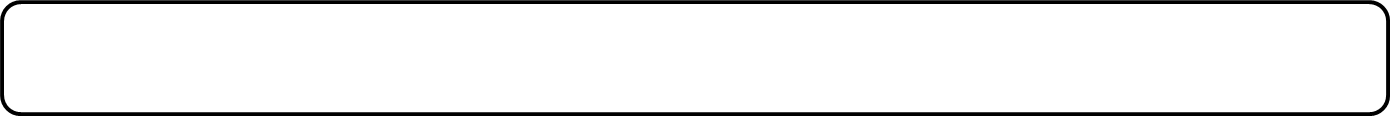 OUR CERTIFICATES
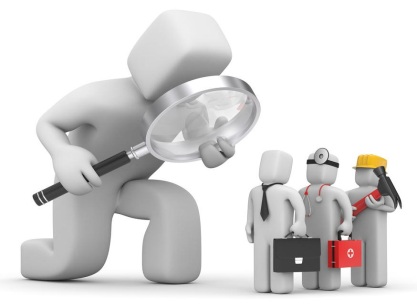 TS EN ISO 9001:2015  
     QUALITY MANAGEMENT SYSTEM
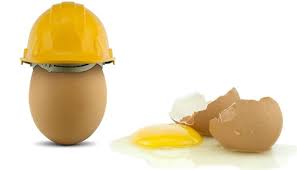 TS 18001:2008 OHSAS  
       OCCUPATIONAL HEALTH AND SAFETY
          MANAGEMENT SYSTEM
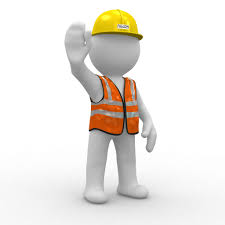 TS EN ISO 14001:2004 
  ENVIRONMENTAL MANAGEMENT SYSTEM
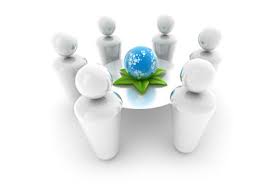 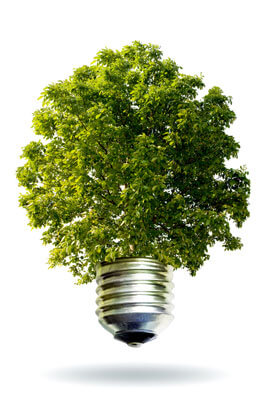 TS EN 16001 
ENERGY MANAGEMENT SYSTEM
TS EN 15085-2 
WELDING OF RAILWAY VEHICLES AND COMPONENTS
Supporting Rail Industry in Sivas
High quality 
at low cost 
thanks to regional clustering
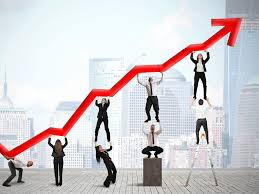 Direct employment of  600 persons
Export opportunities with high quality products at low cost thanks to the emerging public private partnerships with subsidiary industry around Sivas.
Supporting Rail Industry in Sivas
PROJECTS for EUROPE
POLAND : 2 pcs of  Sgns type freight wagon    (delivered)
  
GERMANY : 18 pcs of Megaswing Pocket Wagon (In progress for serial production)

AUSTRIA: 150 pcs of 80 feet Container Wagon (Preperation for serial production is underway)
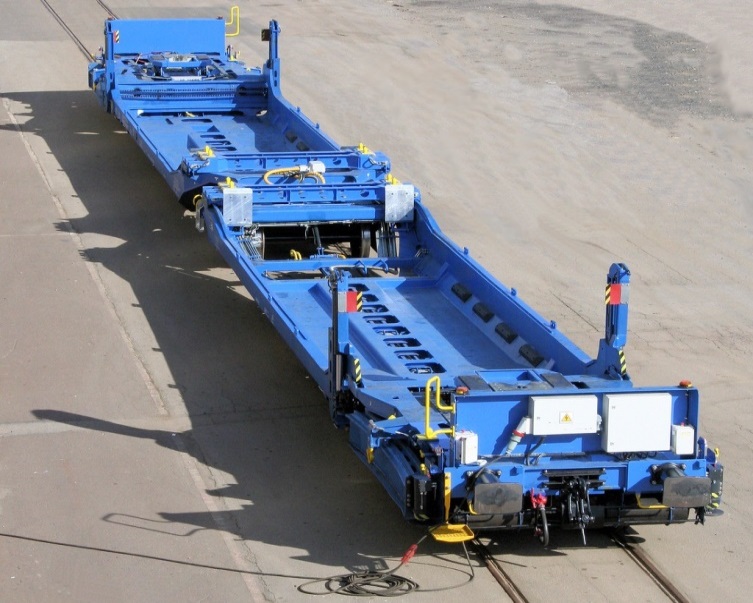 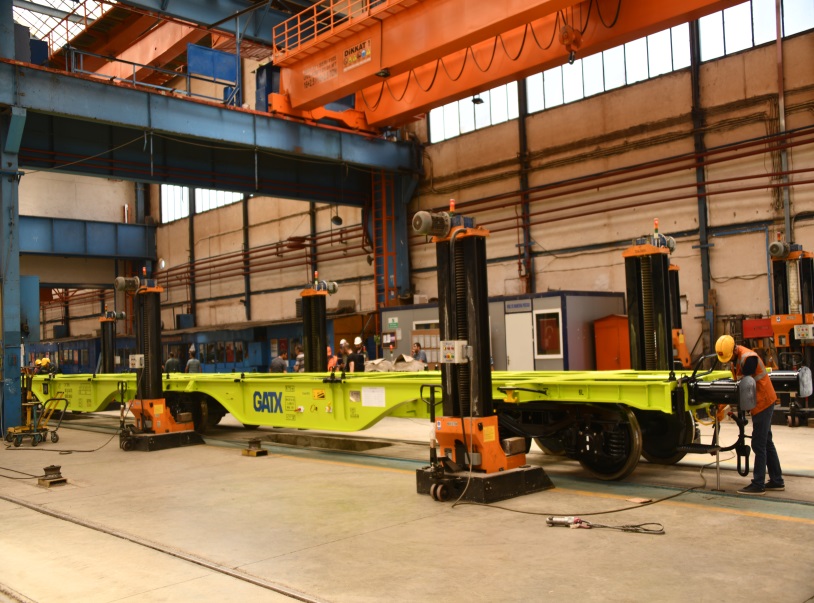 Supporting Rail Industry in Sivas
PROJECTS for EUROPE
AUSTRIA: 120 pcs of bogies  (delivered)

SWITZERLAND : 50 pcs of bogies (delivered)
     (for 25 pcs of 80 feet Container Wagons)

CROTIA : 340 pcs of bogies (Contract signed)
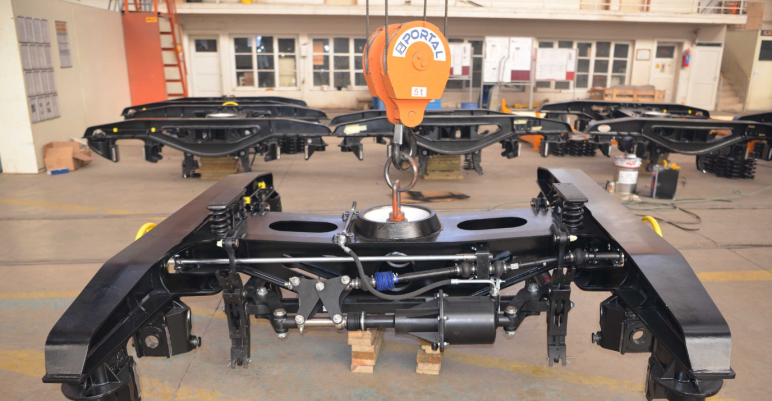 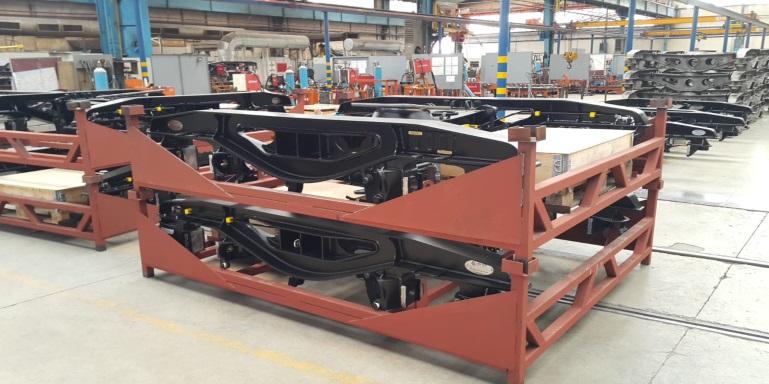 TRAINING CENTER for WELDING TECHNIQUES
OPENING :  June 2013

Welders of TÜDEMSAŞ,

Welders in TCDD,

Welders in private companies
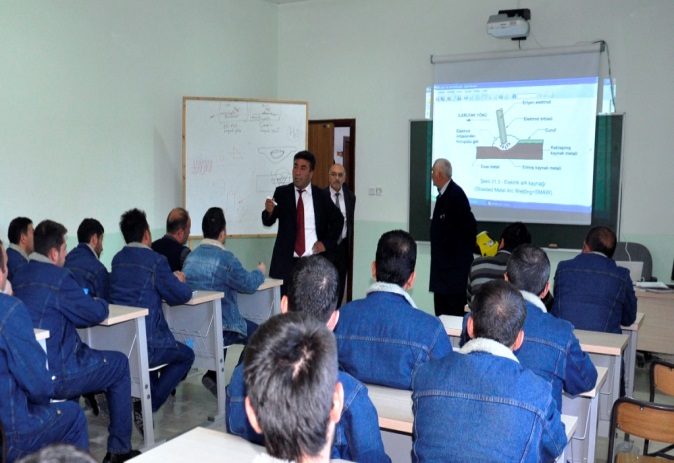 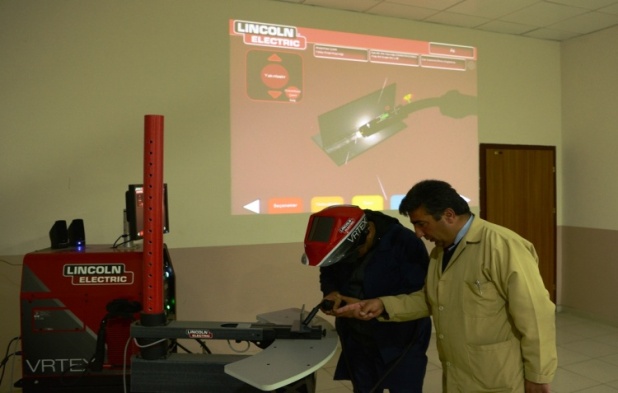 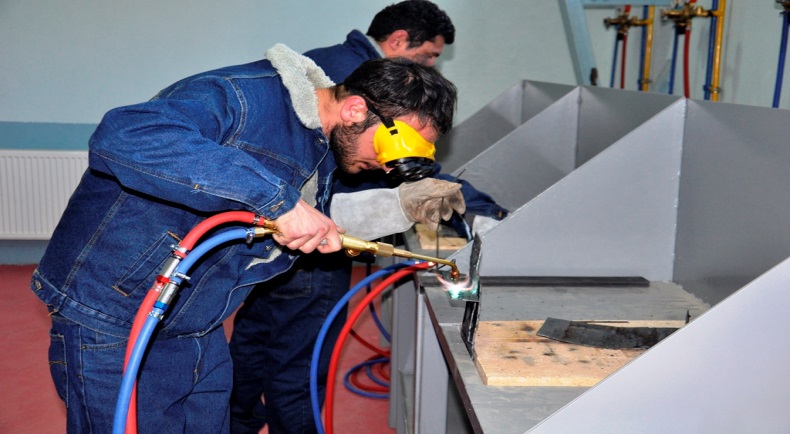 Mayıs 2019
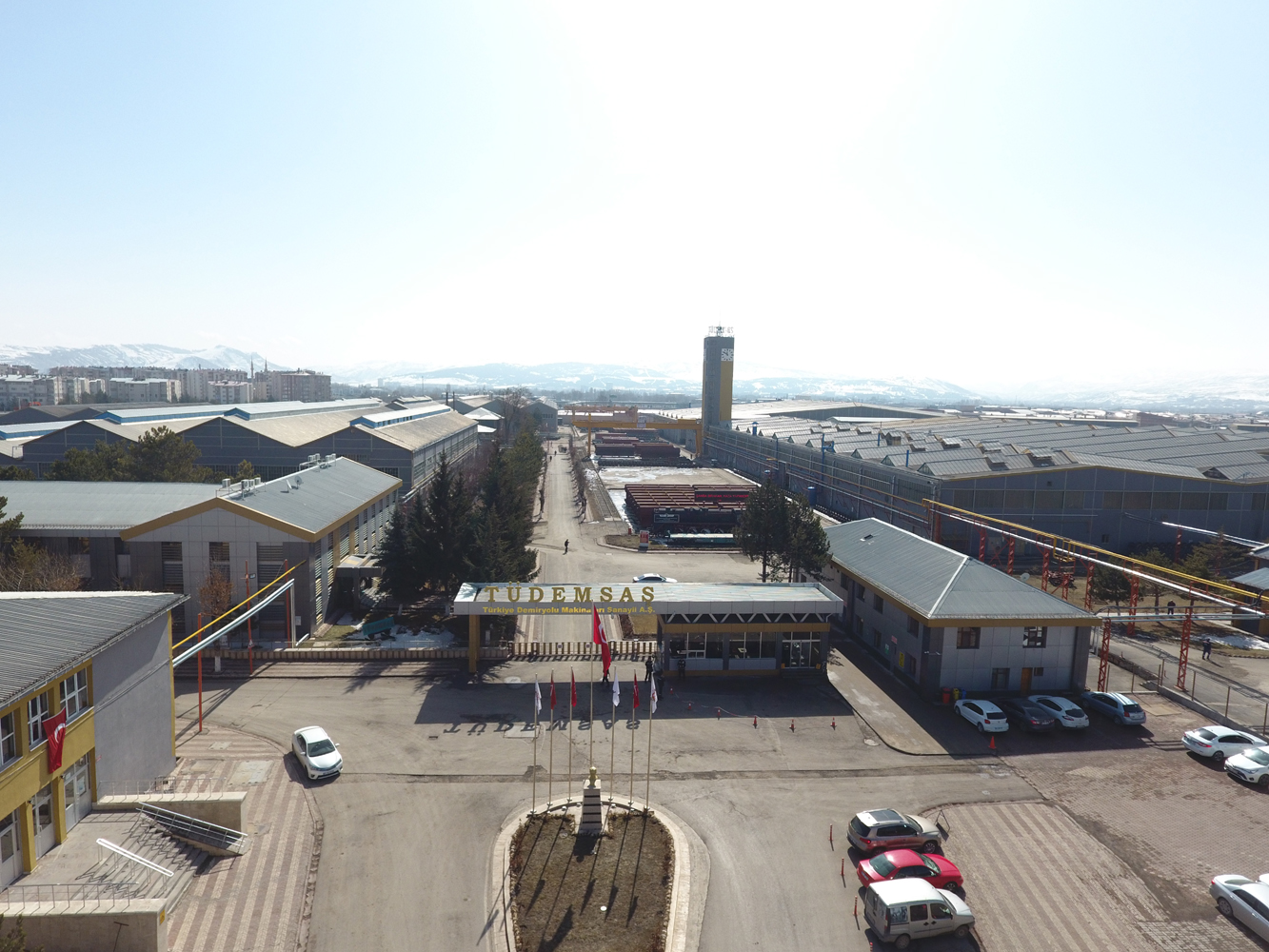 TÜDEMSAŞ
Türkiye Demiryolu Makinaları Sanayi AŞ
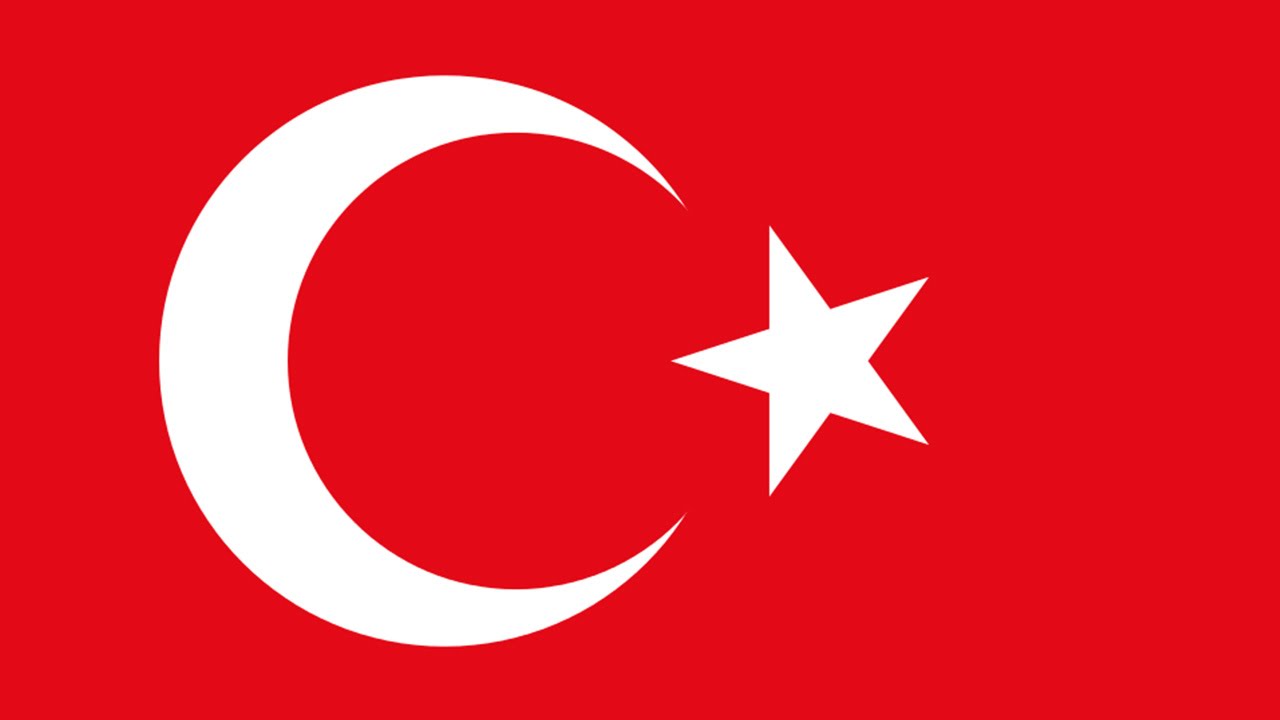 Thank you for your attention.
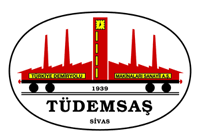 Zühtü ÇOPUR
Mechanical Engineer
Head of Quality Control Department

Email : zuhtucopur@tudemsas.gov.tr
    zuhtucopur@yahoo.com